TẬP LÀM VĂN
LUYỆN TẬP MIÊU TẢ ĐỒ VẬT
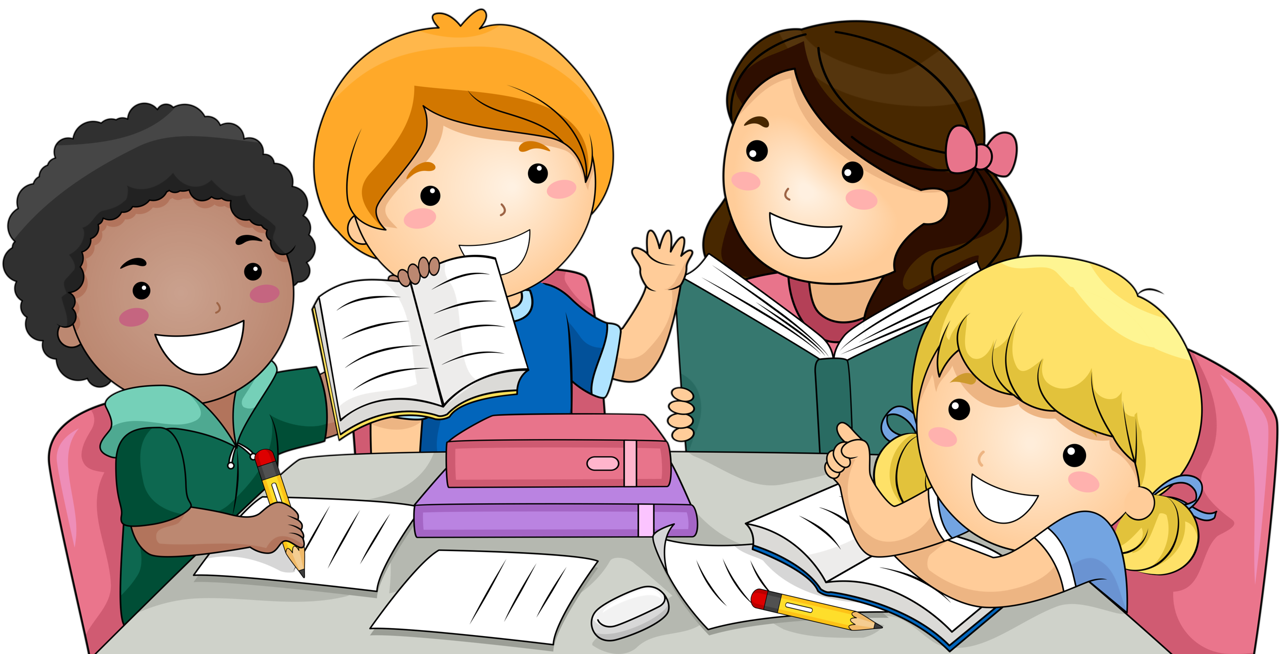 GIÁO VIÊN:
KHỞI ĐỘNG
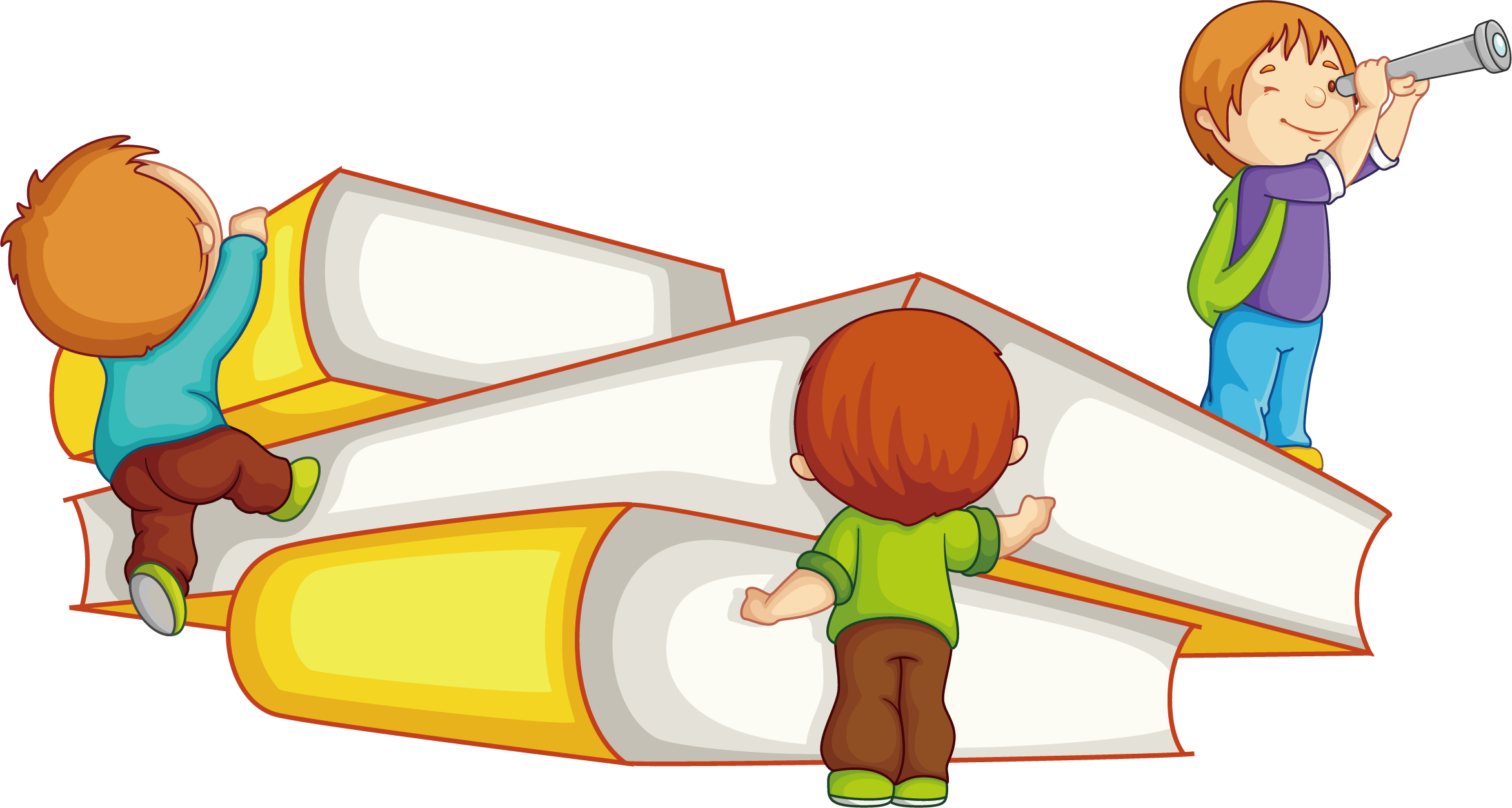 Bài văn miêu tả đồ vật có bao nhiêu phần? 
Đó là những phần nào?
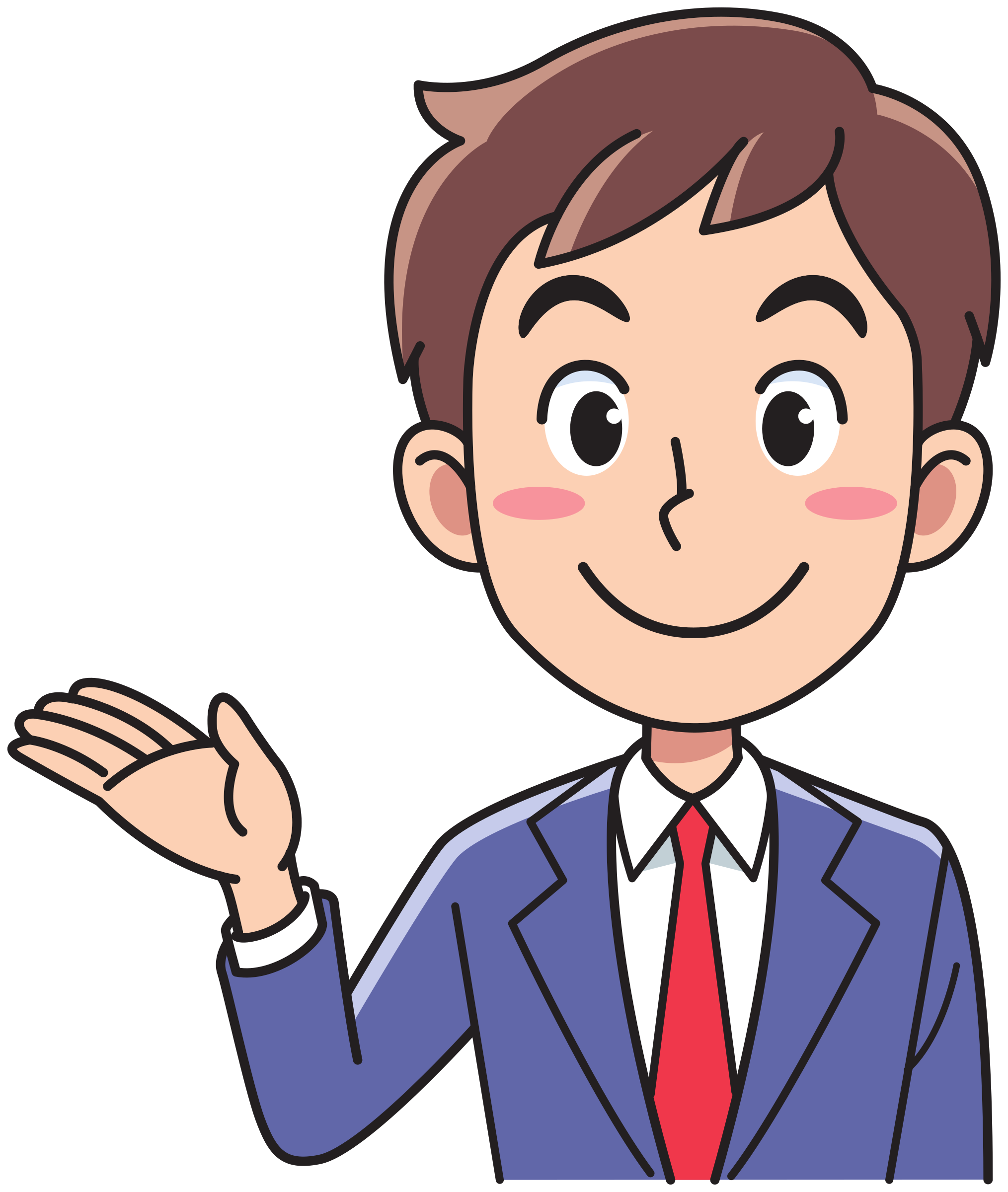 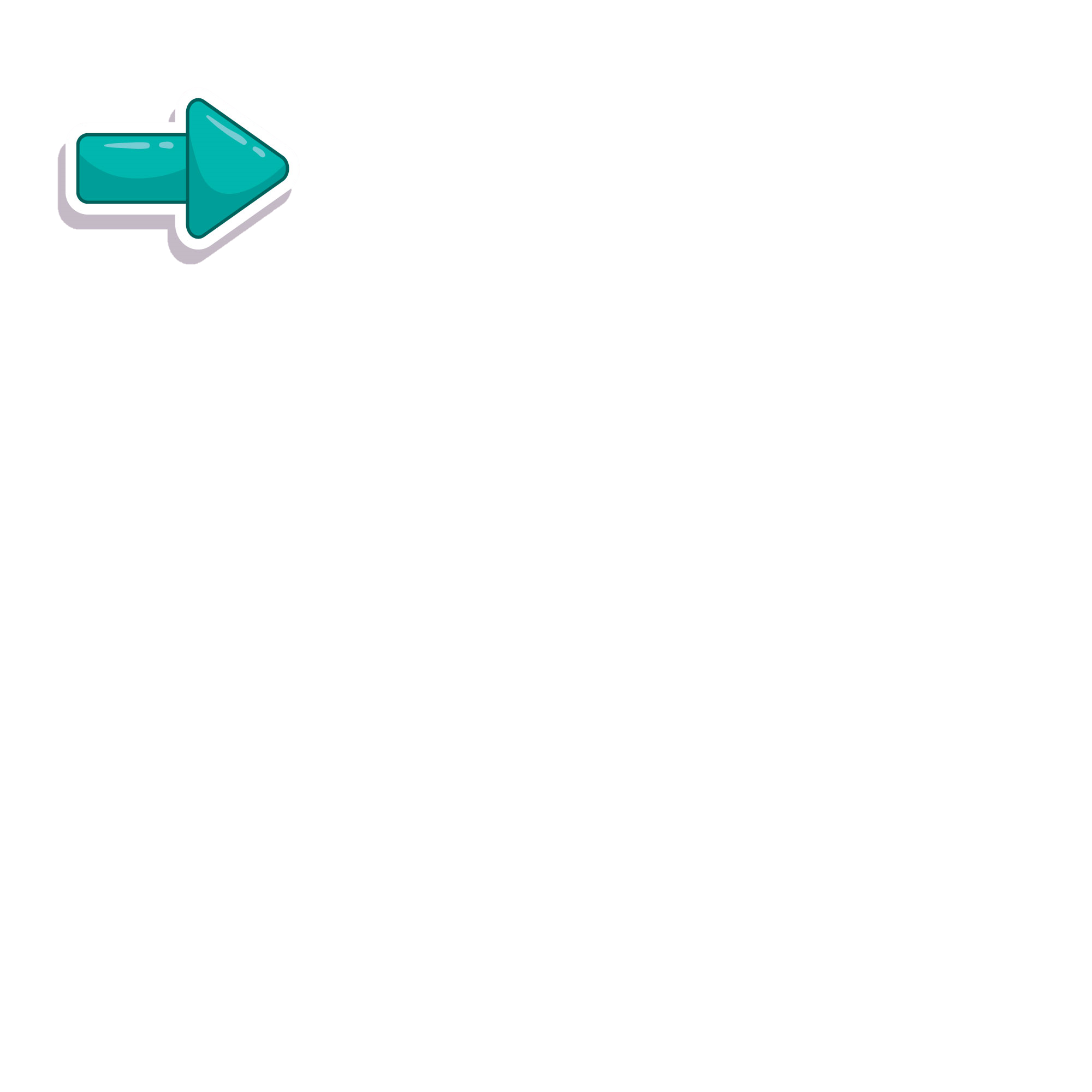 Bài văn miêu tả đồ vật có ba phần là mở bài, thân bài và kết bài.
Em có thể viết mở bài, kết bài theo những cách nào trong bài văn miêu tả đồ vật?
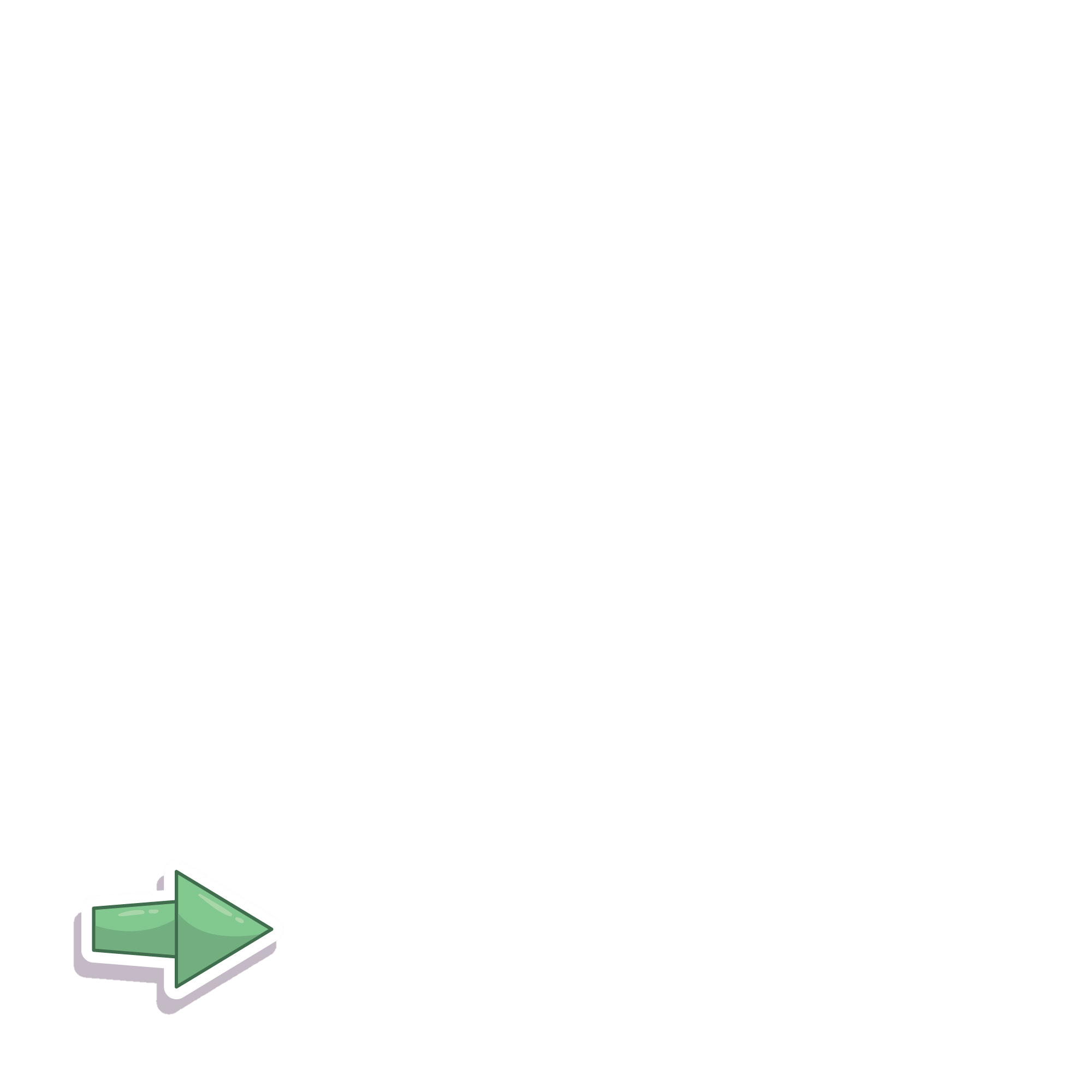 Có thể mở bài theo kiểu trực tiếp hay gián tiếp và kết bài theo kiểu mở rộng hoặc không mở rộng.
Trong phần thân bài, em nên miêu tả theo trình tự nào?
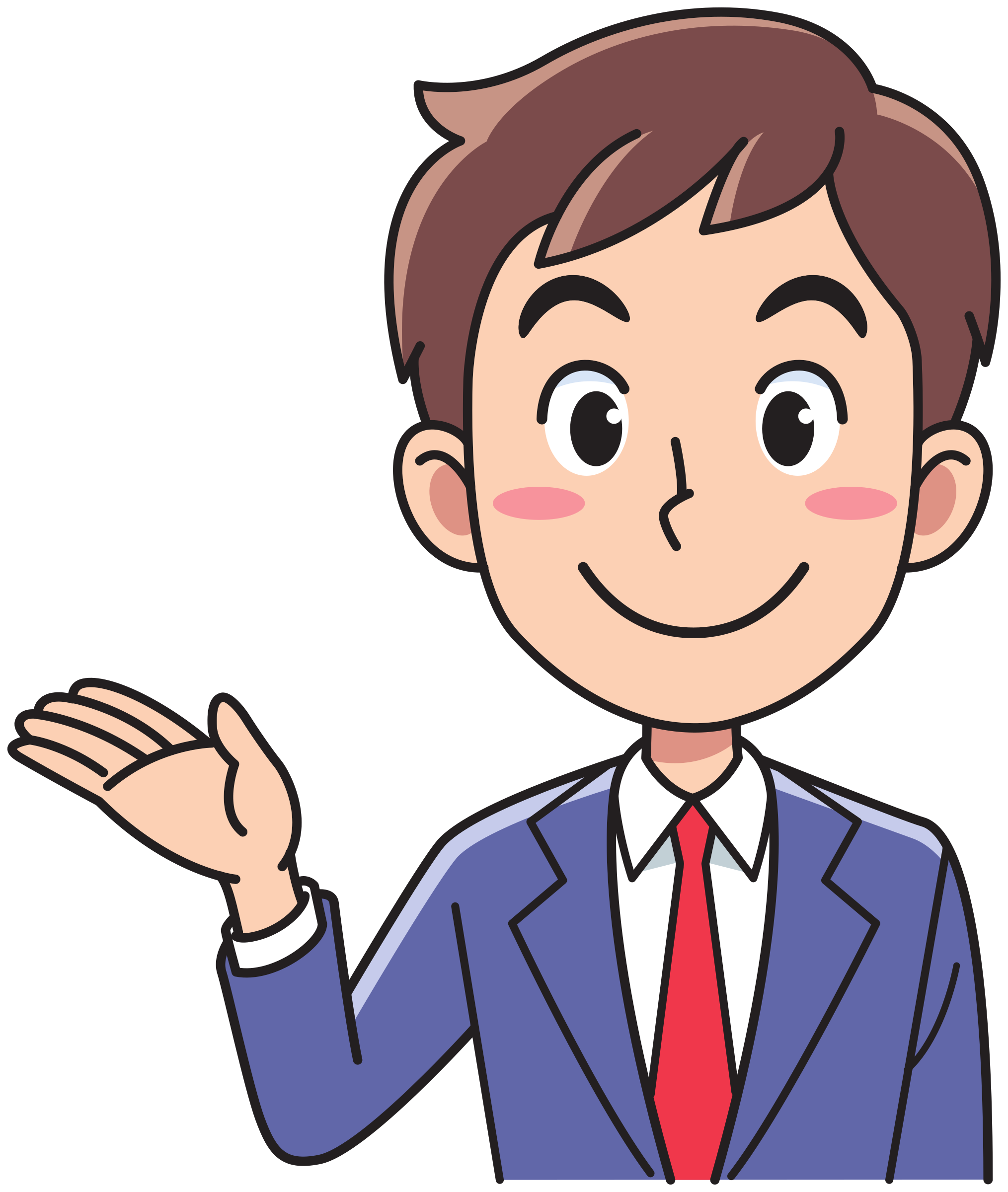 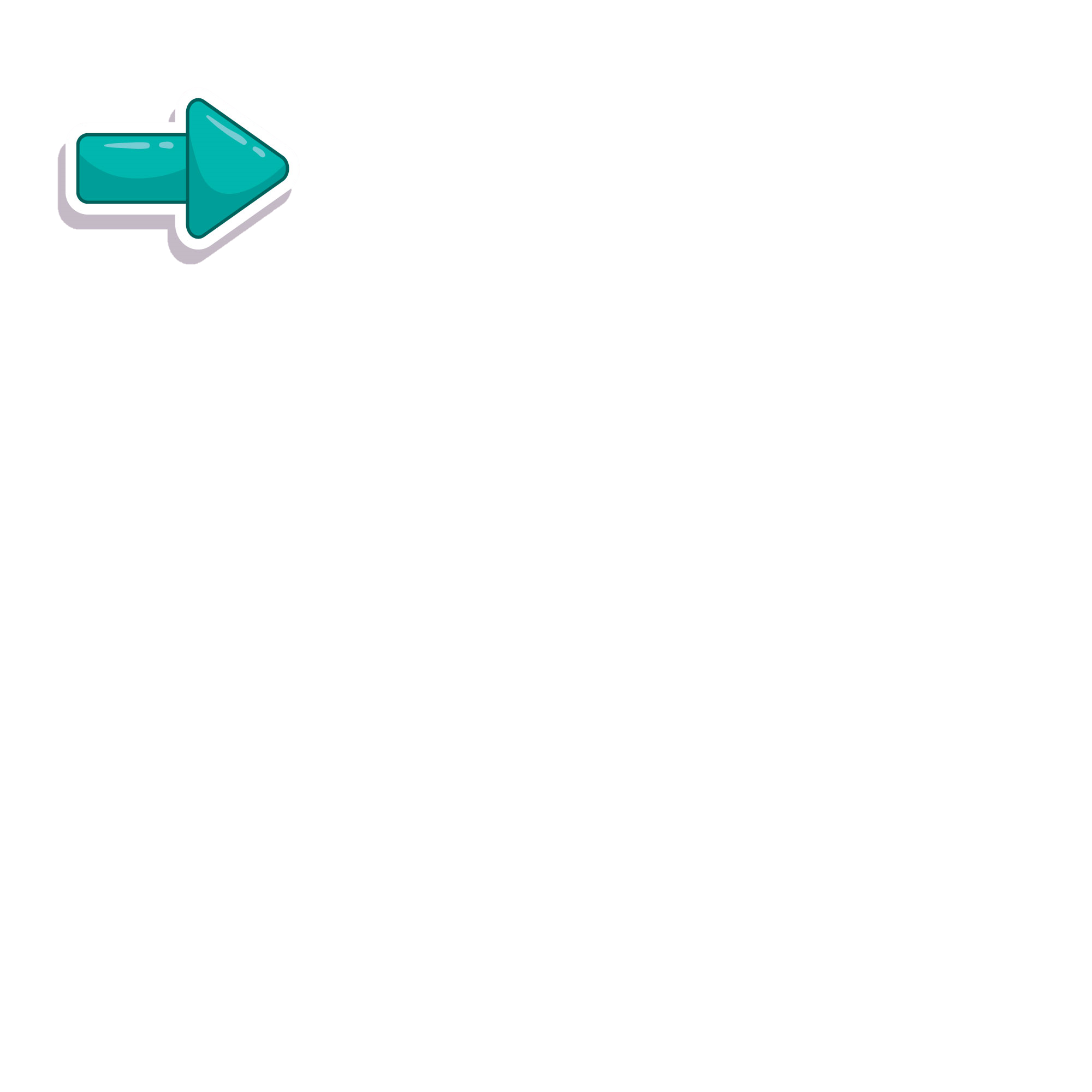 Trước hết, nên tả bao quát toàn bộ đồ vật rồi tả những bộ phận có đặc điểm nổi bật.
TẬP LÀM VĂN
LUYỆN TẬP MIÊU TẢ ĐỒ VẬT
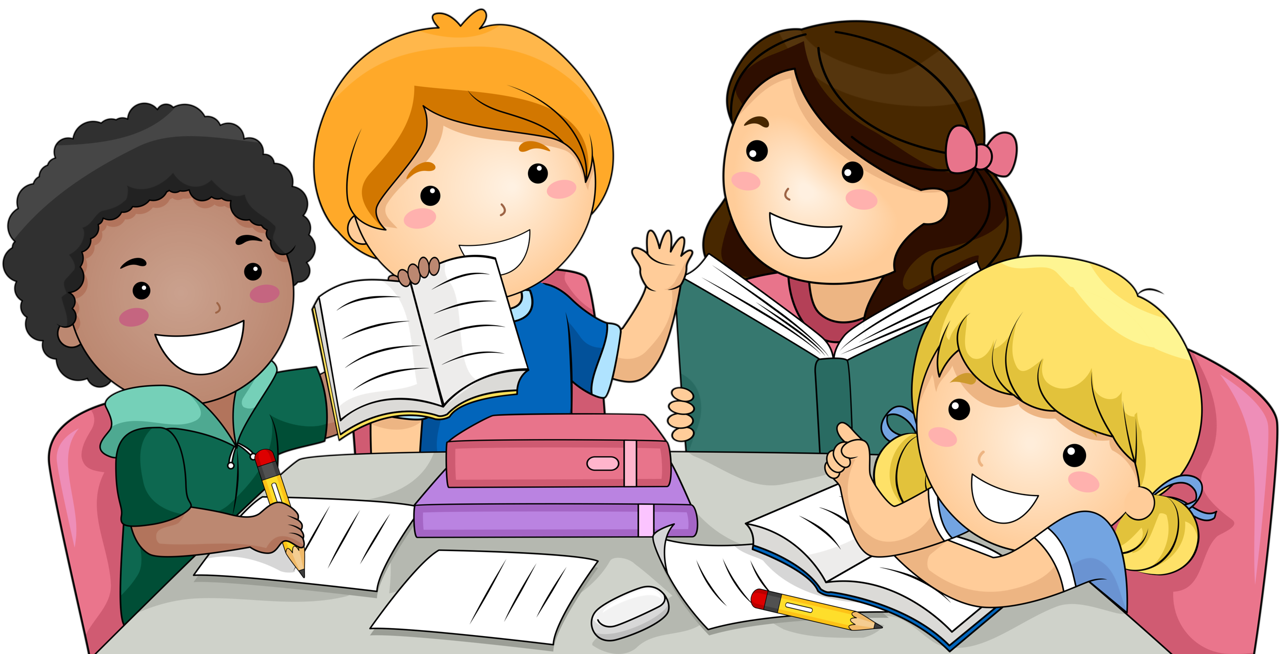 GIÁO VIÊN:
LUYỆN
TẬP
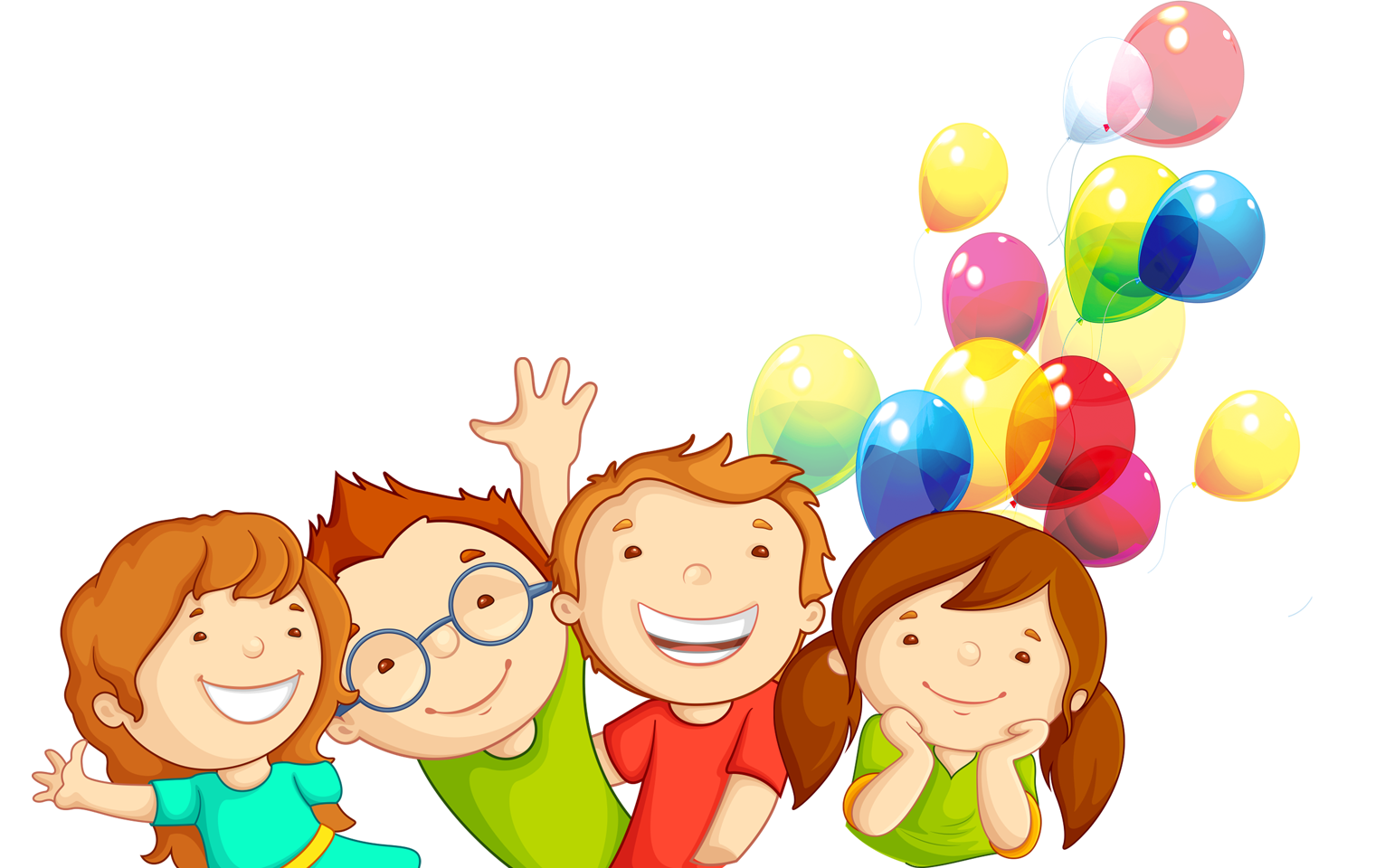 Đọc bài văn “Chiếc xe đạp của chú Tư” và trả lời các câu hỏi sau:
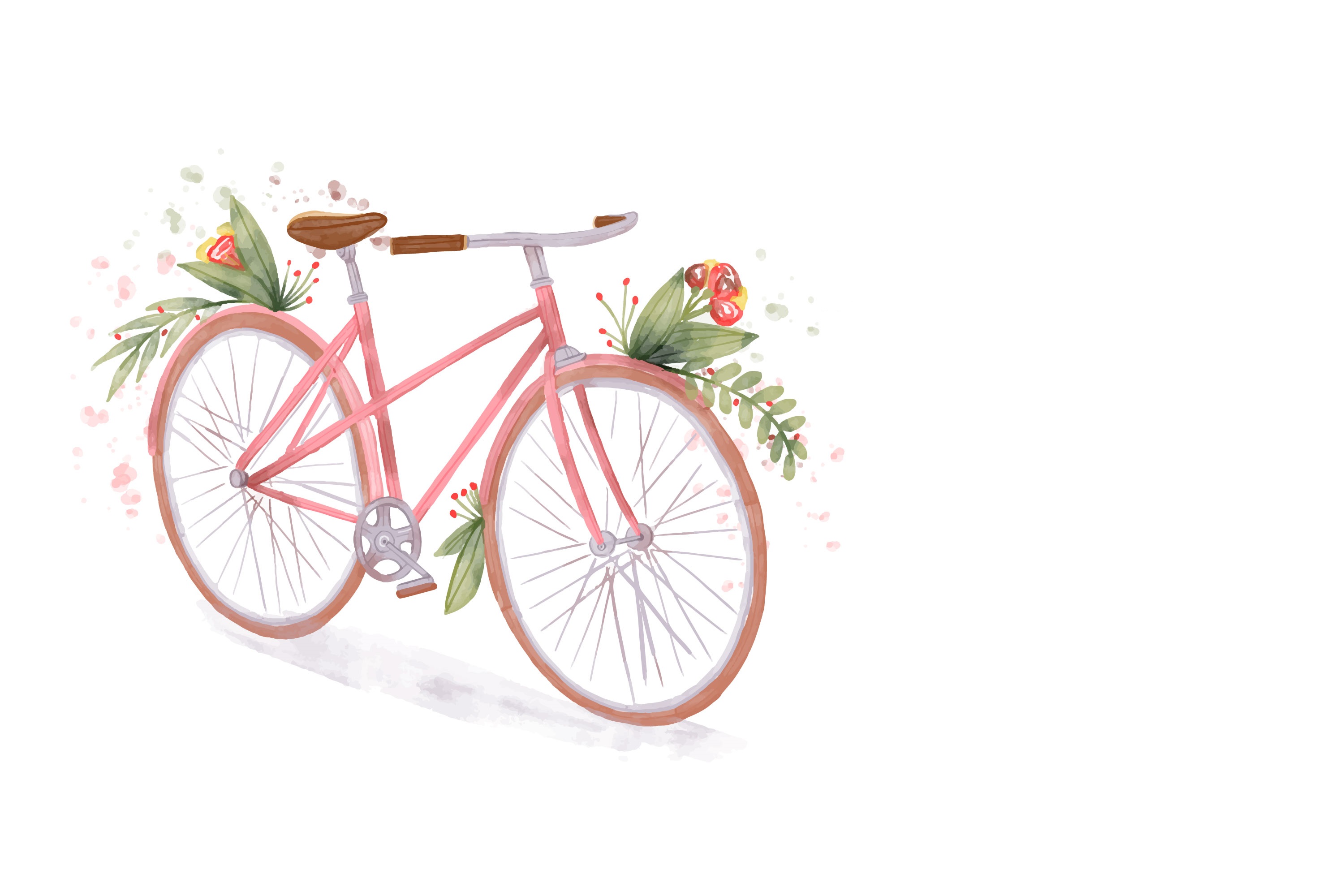 Chiếc xe đạp của chú Tư
Trong làng tôi, hầu như ai cũng biết chú Tư Chía, không chỉ vì chú là chủ trại xuồng, mà còn vì chiếc xe đạp của chú.
    Ở xóm vườn, có một chiếc xe đã là trội hơn người khác rồi, chiếc xe của chú lại là chiếc xe đẹp nhất, không có chiếc nào sánh bằng. Xe màu vàng, hai cái vành láng bóng, khi chú ngừng đạp, chiếc xe cứ ro ro thật êm tai. Ngay giữa tay cầm, chú gắn hai con bướm bằng thiếc với hai cánh vàng lấm tấm đỏ. Có khi chú cắm cả một cành hoa. Bao giờ dừng xe, chú cũng rút cái giẻ dưới yên lên, lau, phủi sạch sẽ rồi mới bước vào nhà, vào tiệm.
Chú âu yếm gọi chiếc xe của mình là con ngựa sắt.
     – Coi thì coi, đừng đụng vào con ngựa sắt của tao nghe bây.
   Ấy là chú dặn sắp nhỏ đứng vây quanh chiếc xe của chú.
     – Ngựa chú biết hí không chú?
   Chú đưa tay bóp cái chuông kính coong:
     – Nghe ngựa hí chưa? 
     – Nó đá được không chú?
   Chú đưa chân đá ngược ra sau:
     – Nó đá đó.
   Đám con nít cười rộ, còn chú thì hãnh diện với chiếc xe của mình.
Theo Nguyễn Quang Sáng
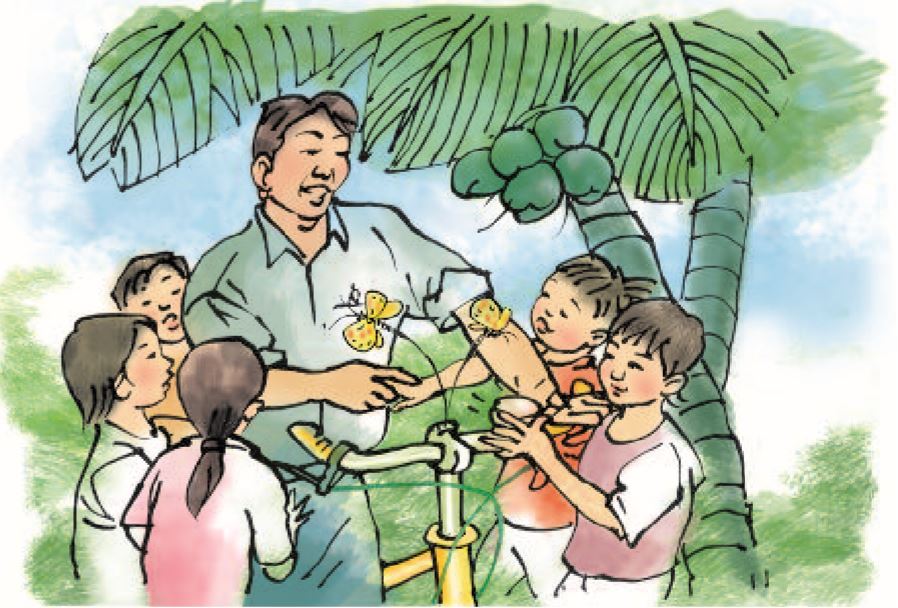 Xác định các phần mở bài, thân bài và kết bài trong bài văn trên.
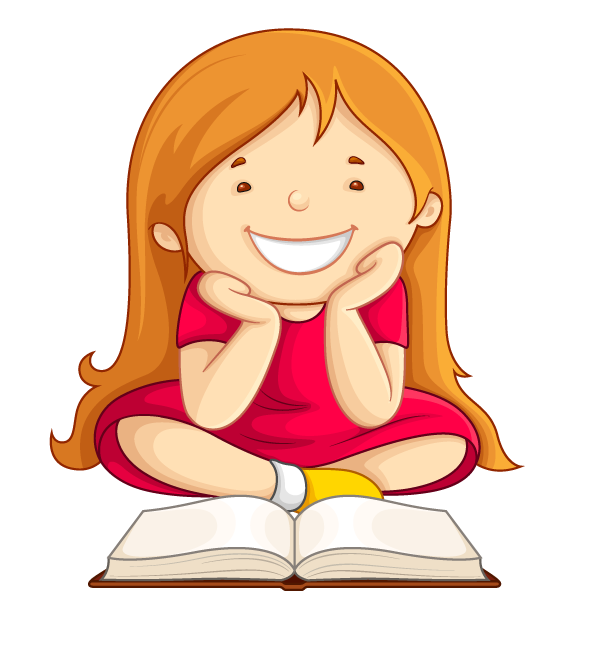 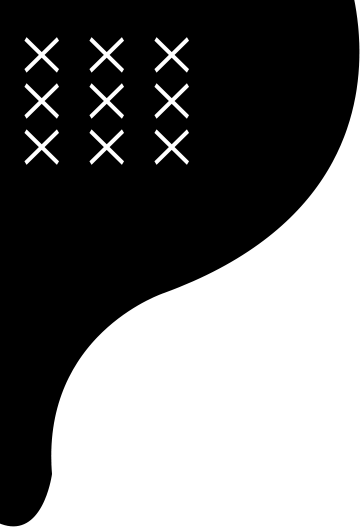 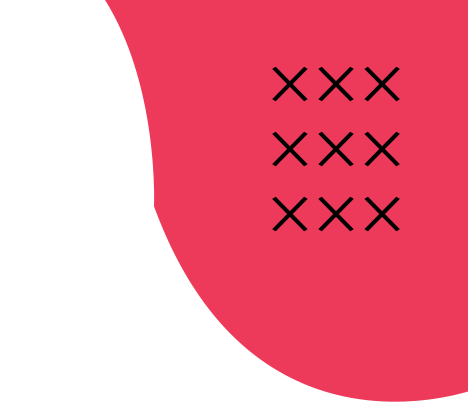 Chiếc xe đạp của chú Tư
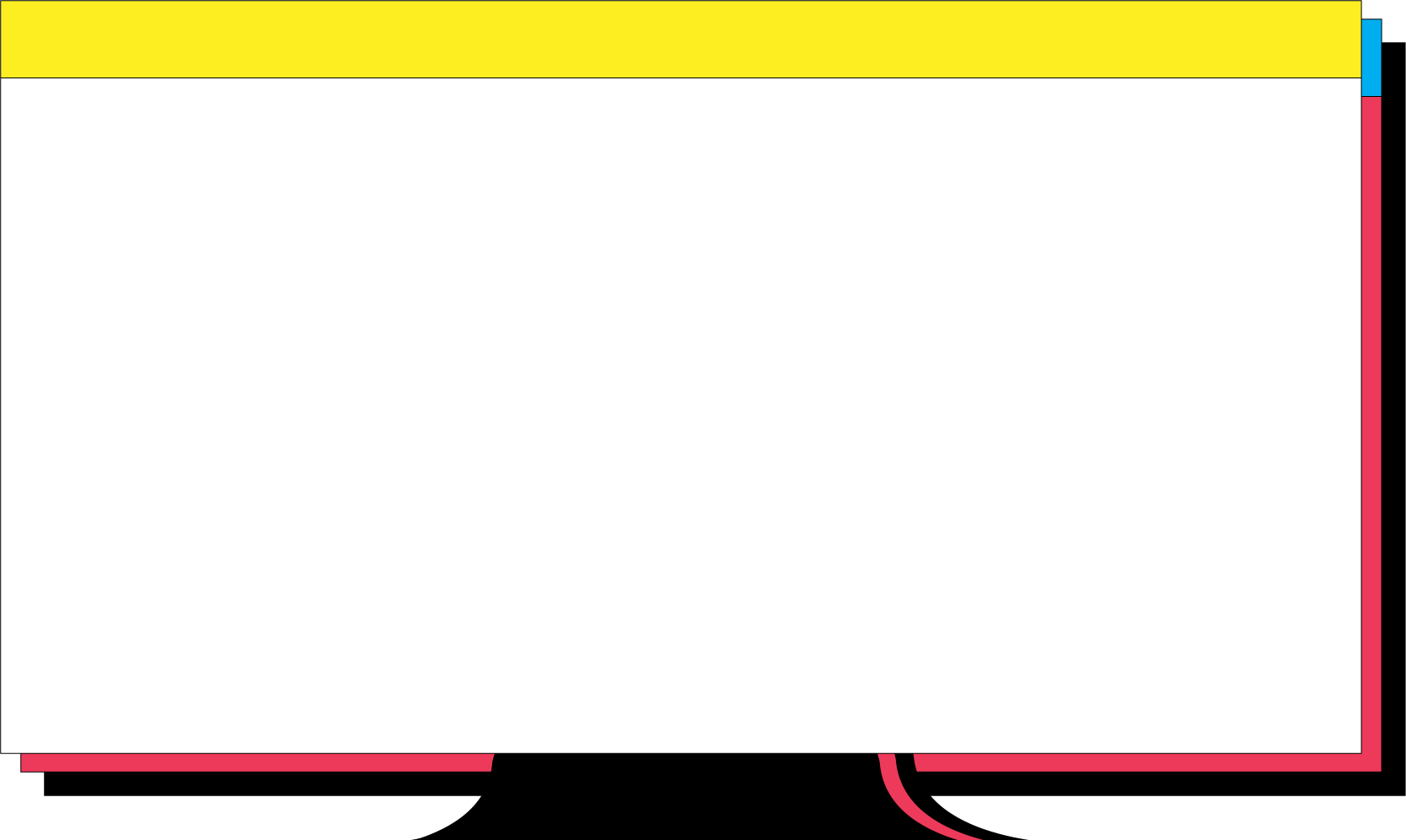 Mở bài
Thân bài
Kết bài
Trong làng tôi … chiếc xe đạp của chú.
Đám con nít … chiếc xe của mình.
Ở xóm vườn, … Nó đá đó.
Chiếc xe đạp của chú Tư
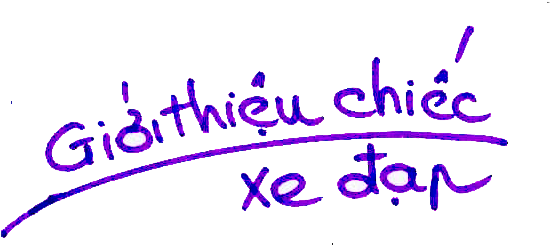 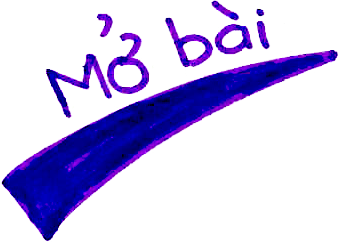 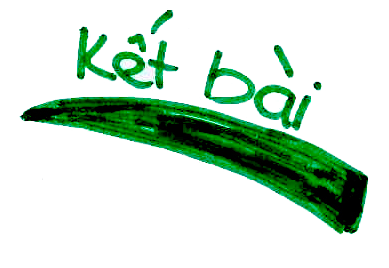 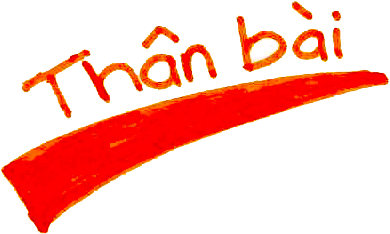 Ở phần thân bài, chiếc xe đạp được tả theo trình tự nào?
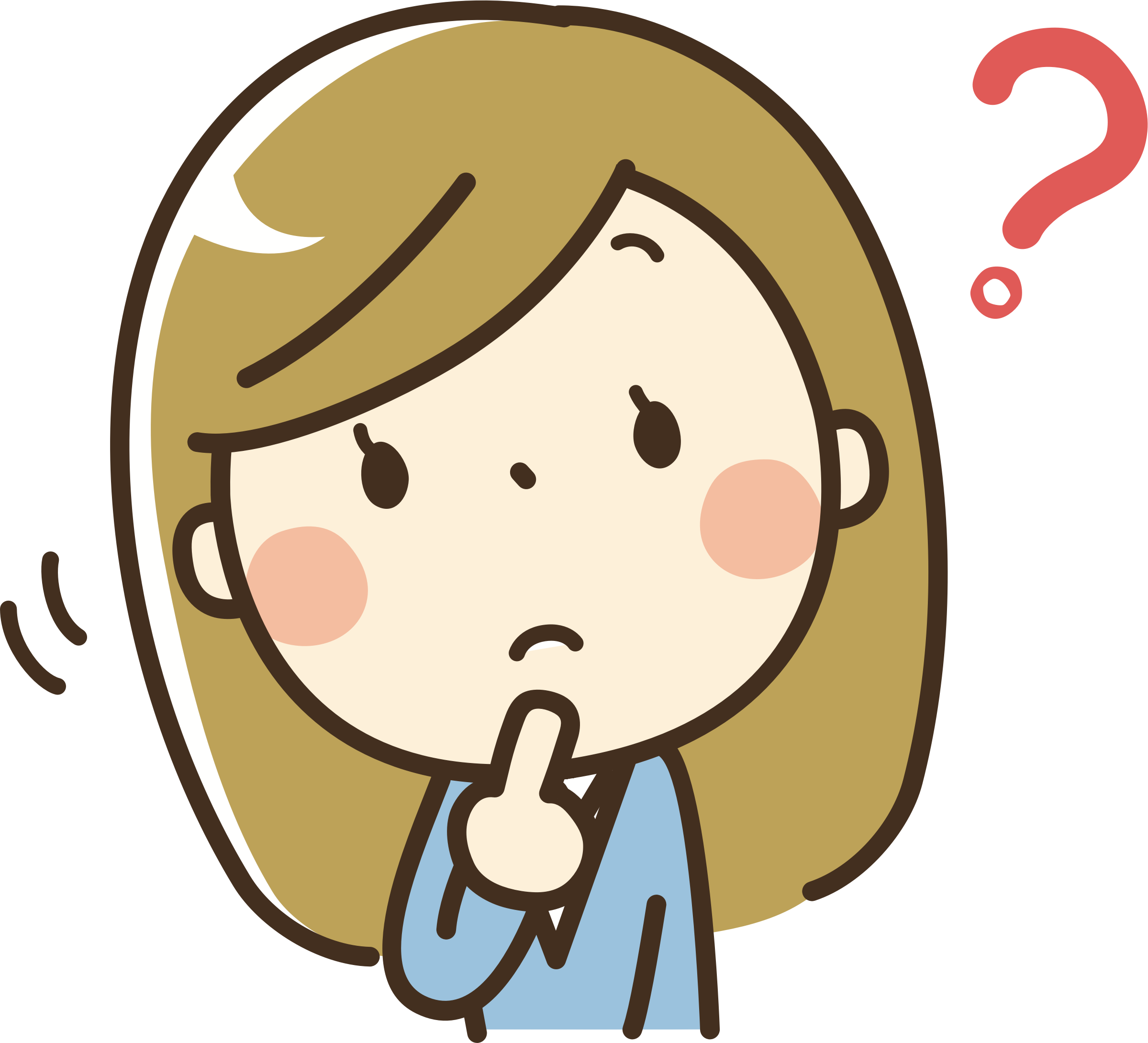 Chiếc xe đạp của chú Tư
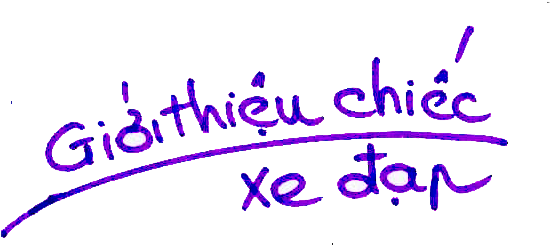 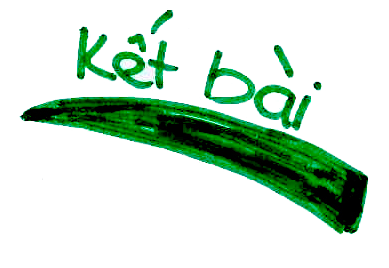 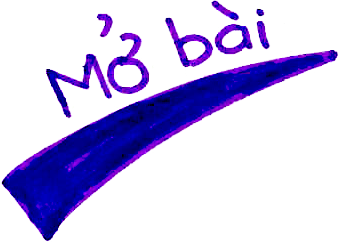 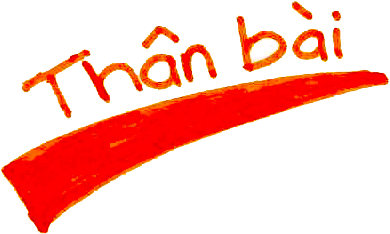 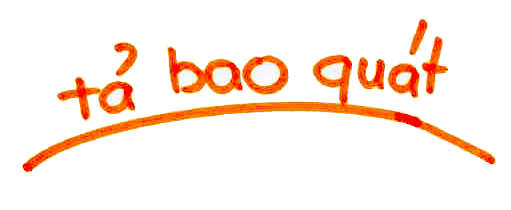 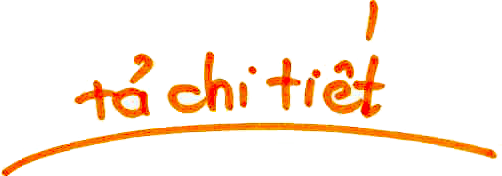 Chiếc xe đạp của chú Tư
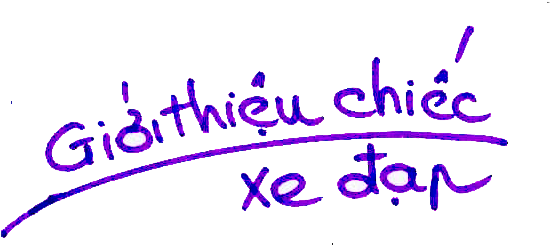 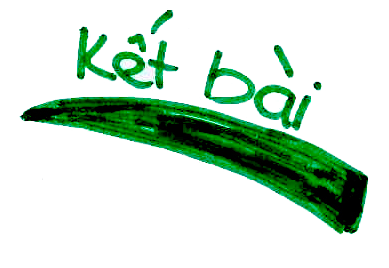 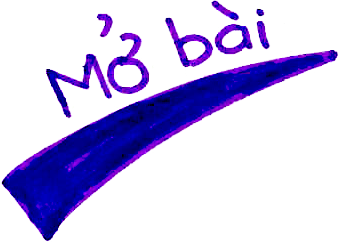 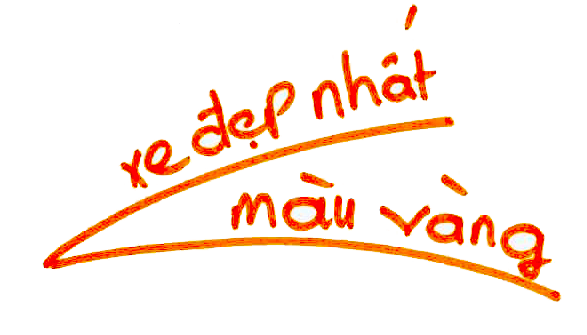 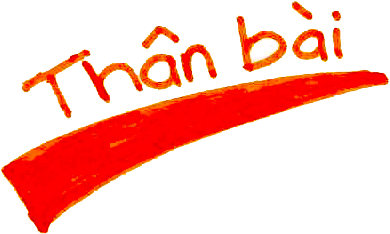 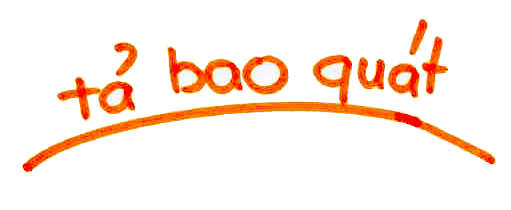 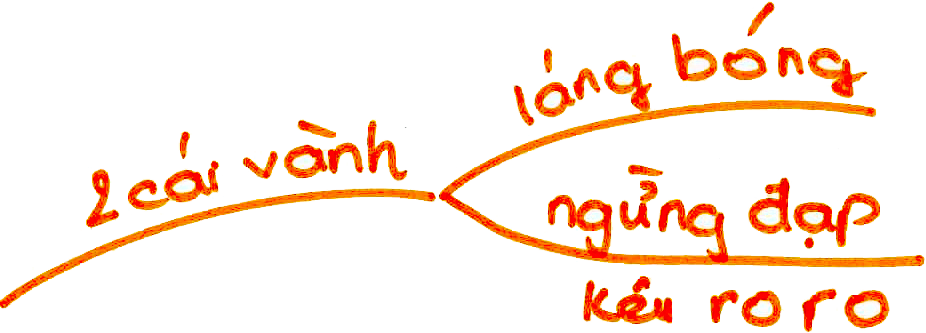 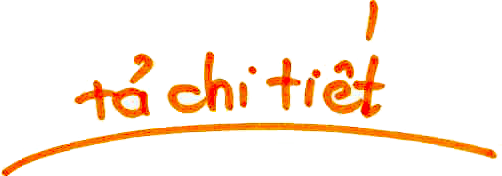 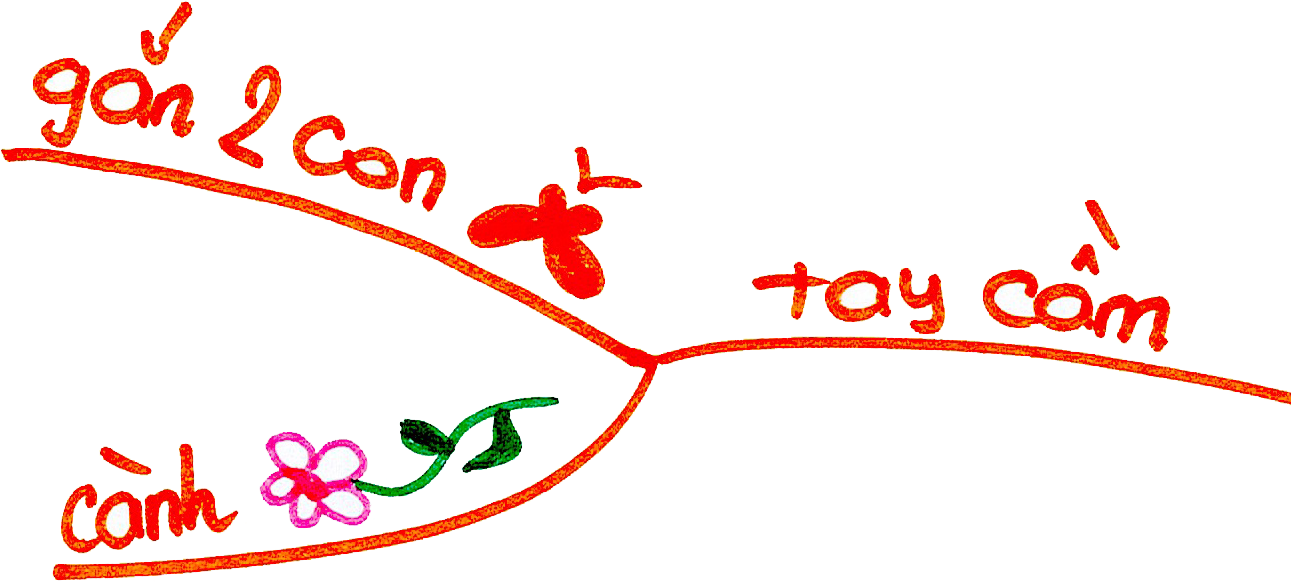 Tác giả quan sát chiếc xe đạp bằng những giác quan nào?
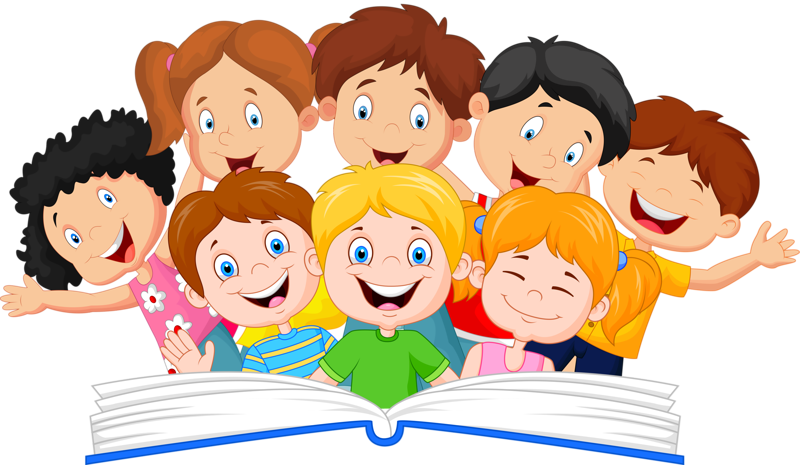 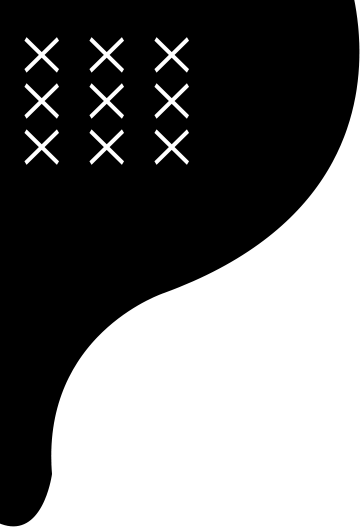 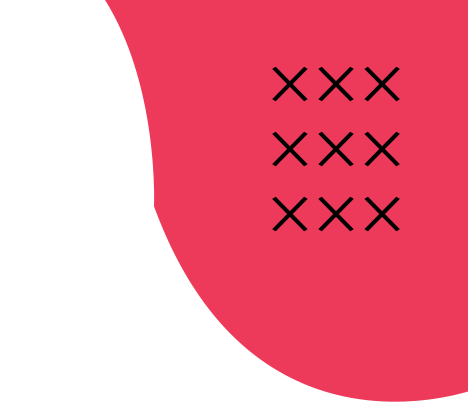 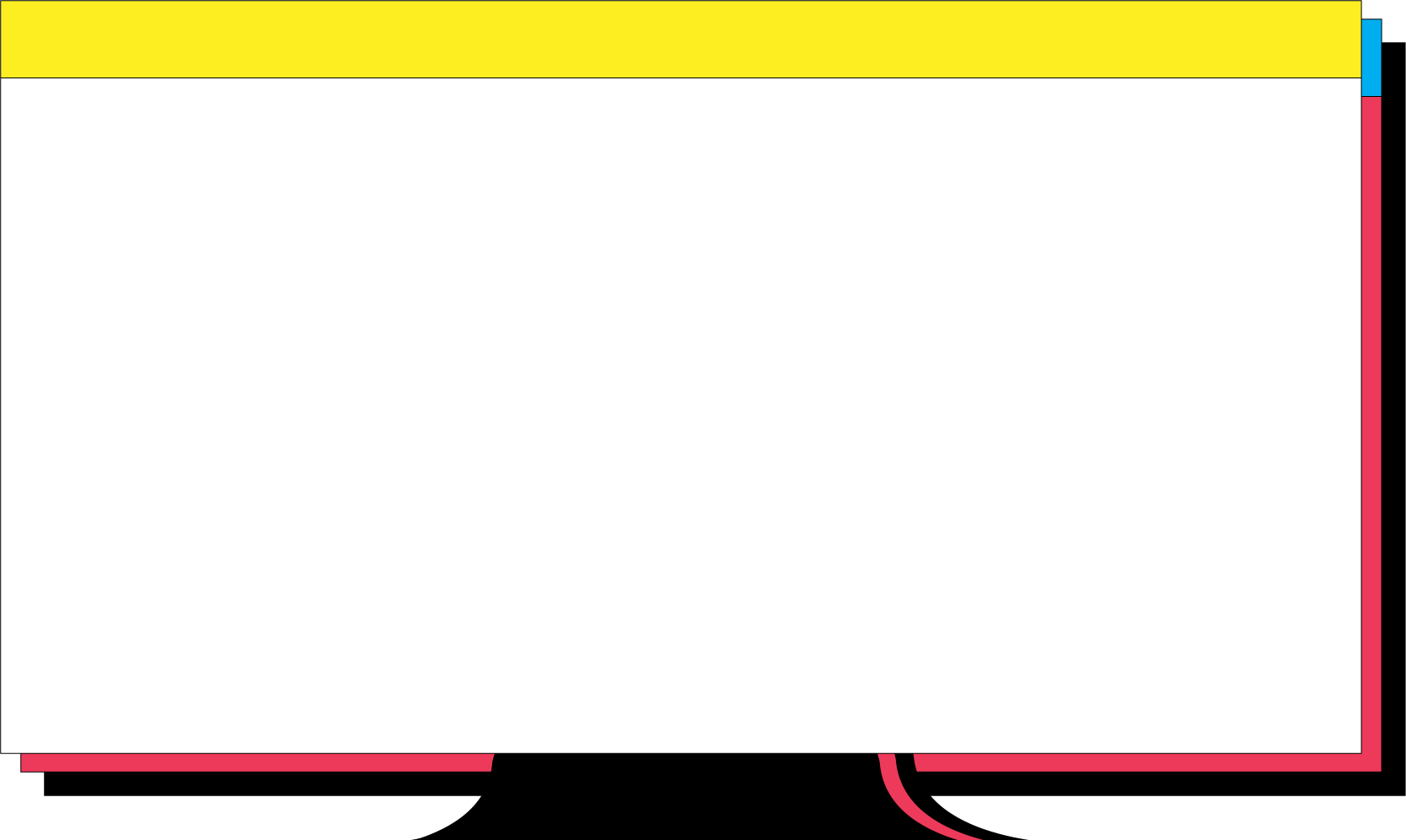 Tìm những câu văn nói lên tình cảm của chú Tư với chiếc xe đạp.
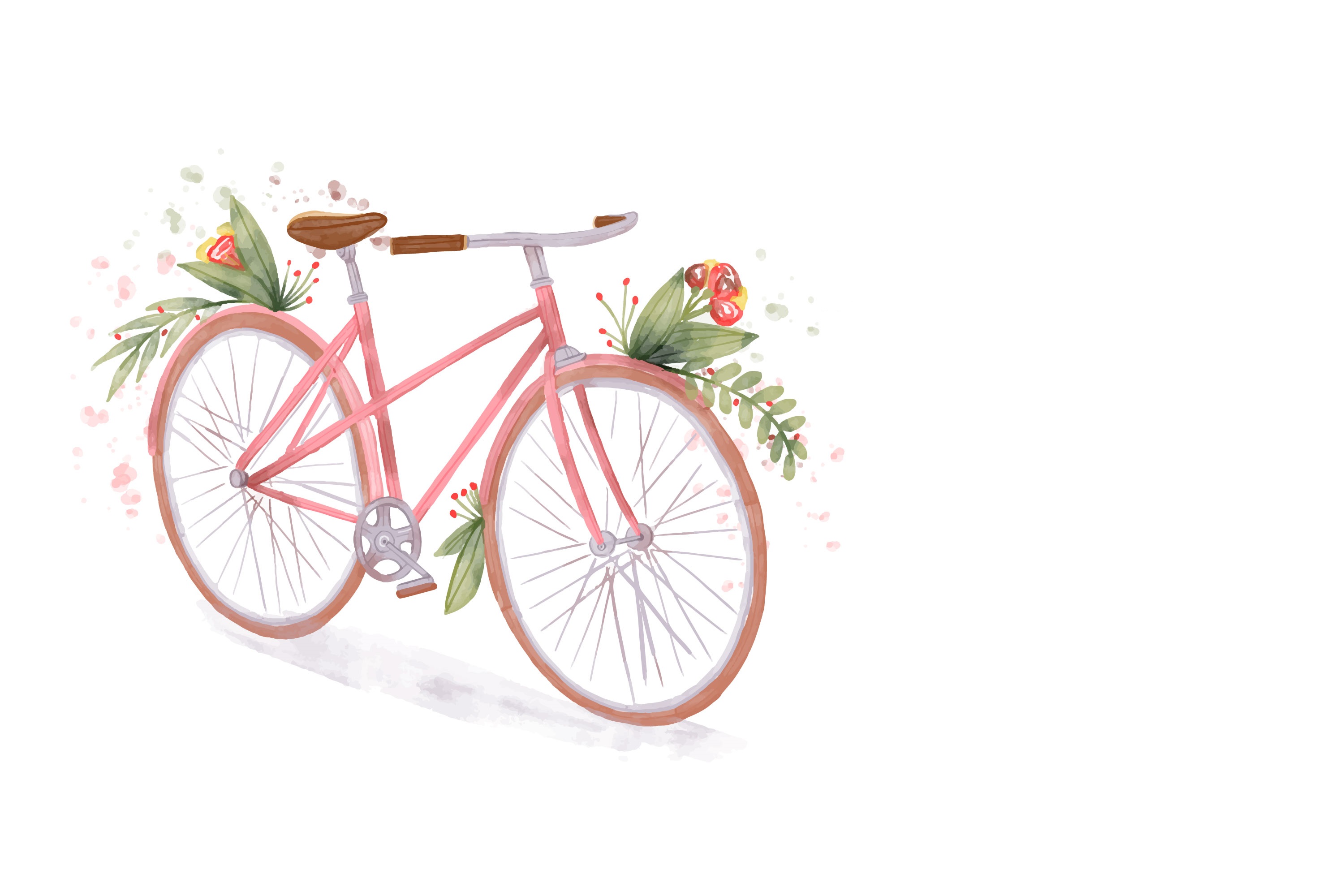 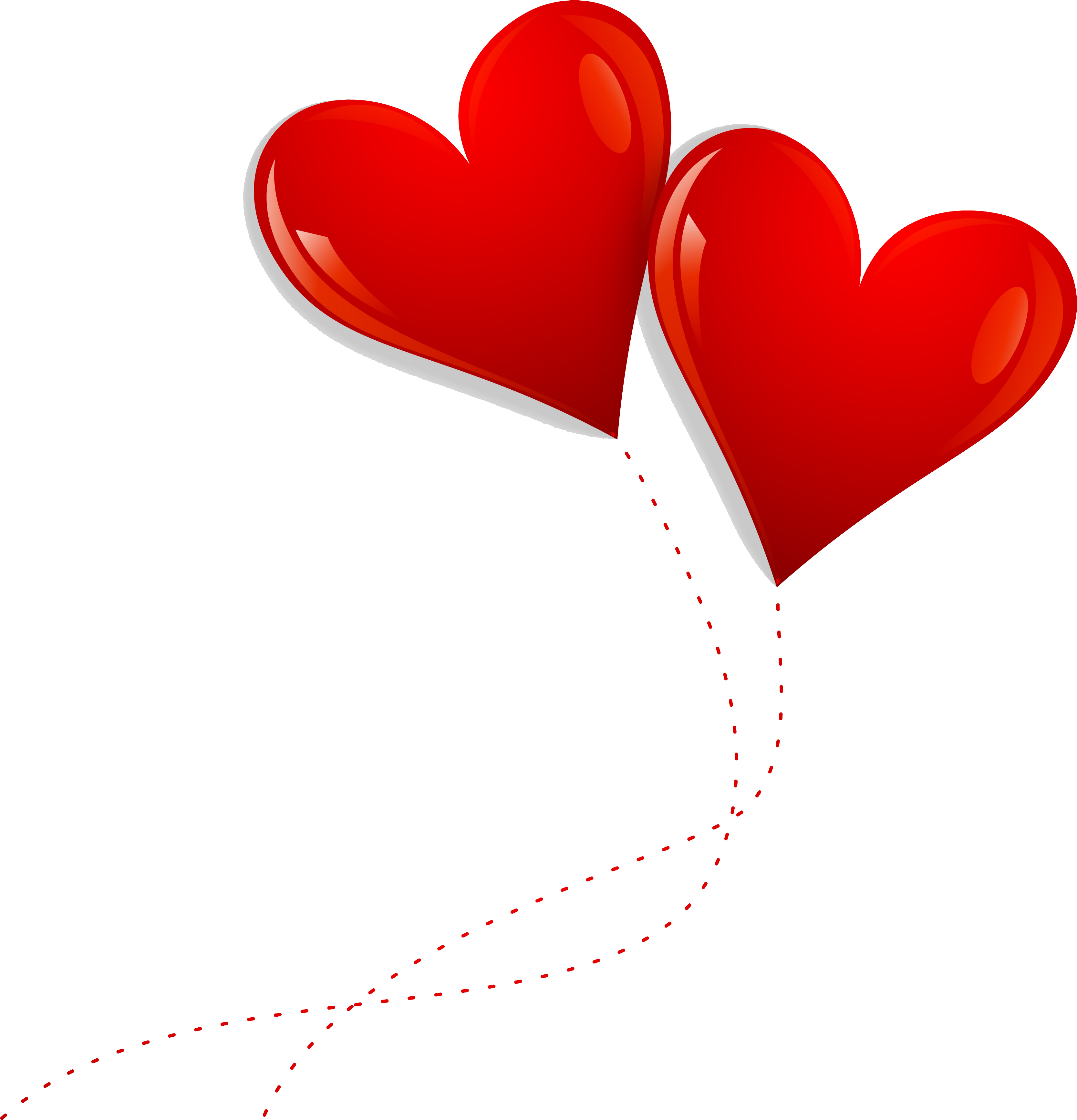 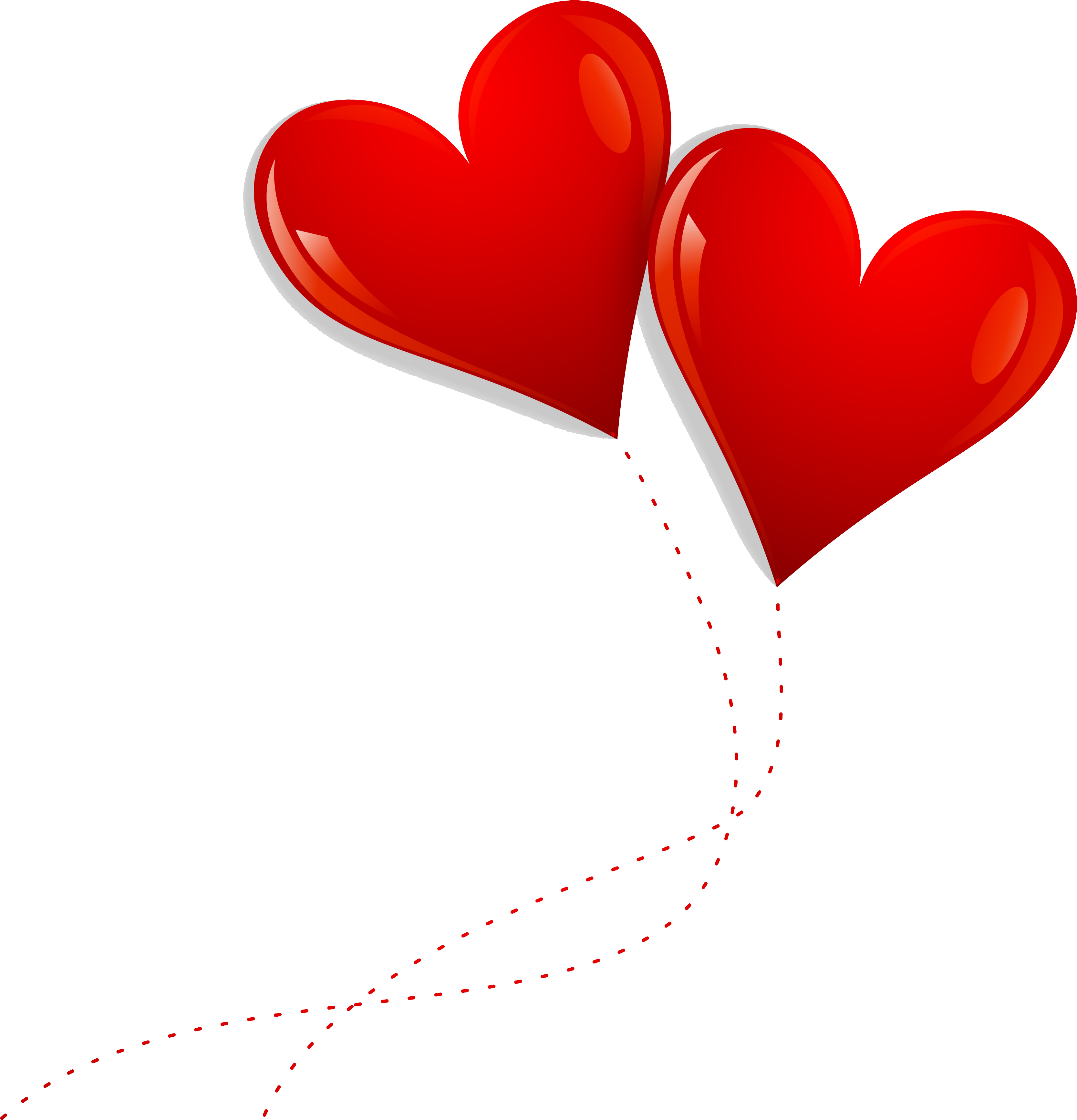 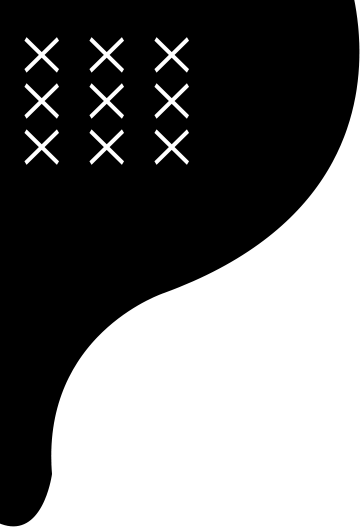 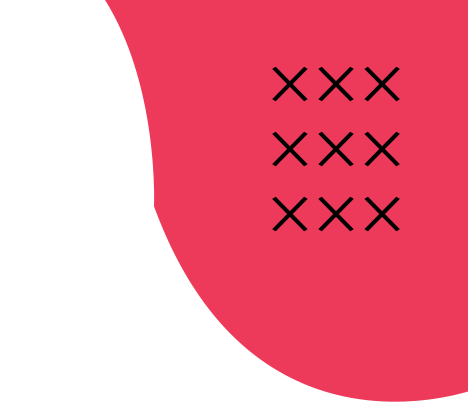 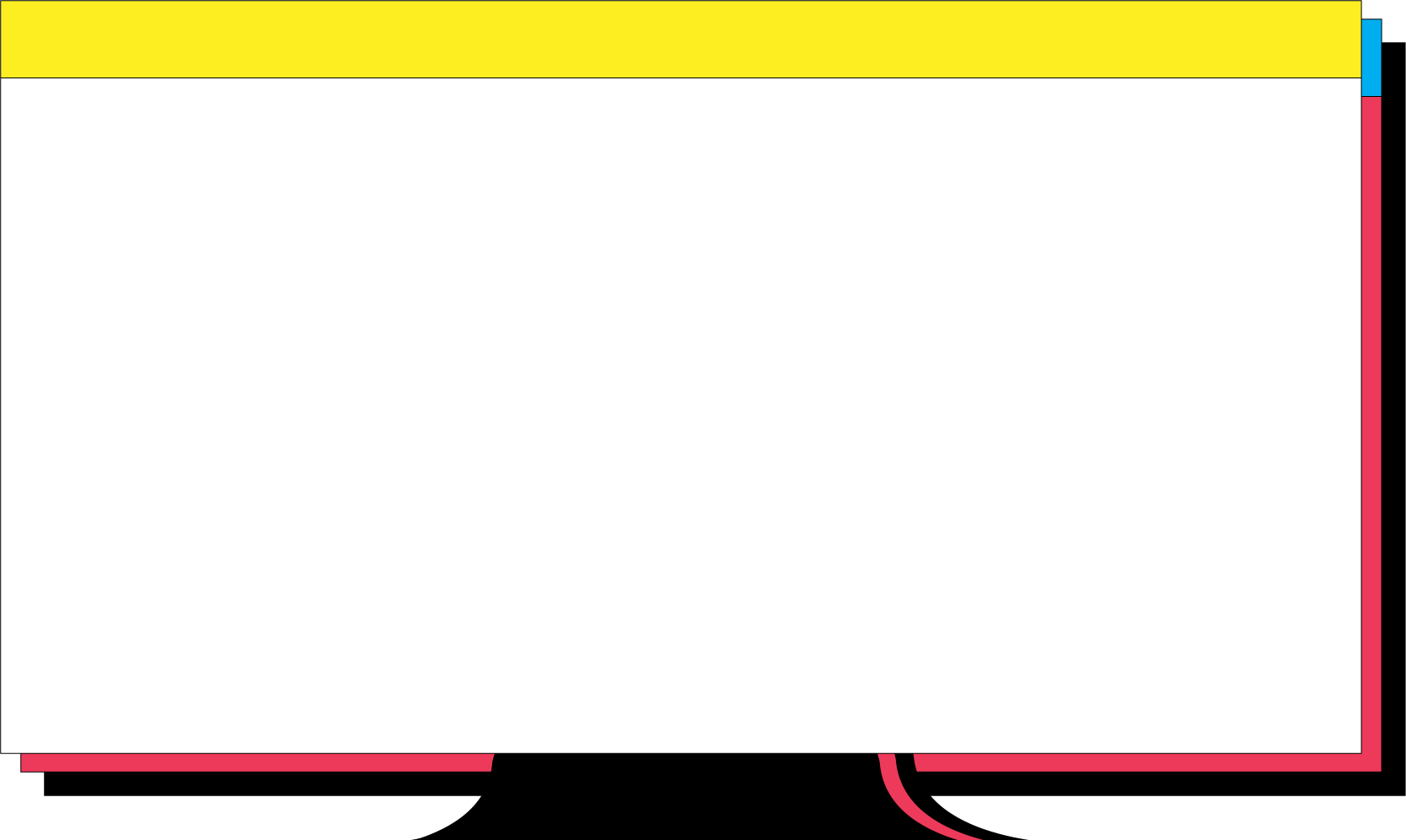 Những lời kể xen lẫn lời miêu tả trong bài văn:
+ Bao giờ dừng xe, chú cũng rút cái cái giẻ dưới yên, lau, phủi sạch sẽ.
+ Bao giờ dừng xe, chú cũng rút cái cái giẻ dưới yên, lau, phủi sạch sẽ.
+ Chú âu yếm gọi chiếc xe của mình là con ngựa sắt.
+ Chú âu yếm gọi chiếc xe của mình là con ngựa sắt.
+ Chú dặn bọn nhỏ: “Coi thì coi, đừng đụng vào con ngựa sắt của tao nghe bây”.
+ Chú dặn bọn nhỏ: “Coi thì coi, đừng đụng vào con ngựa sắt của tao nghe bây”.
+ Chú hãnh diện với chiếc xe của mình.
+ Chú hãnh diện với chiếc xe của mình.
Những lời kể đó nói lên điều gì về tình cảm của chú Tư với chiếc xe?
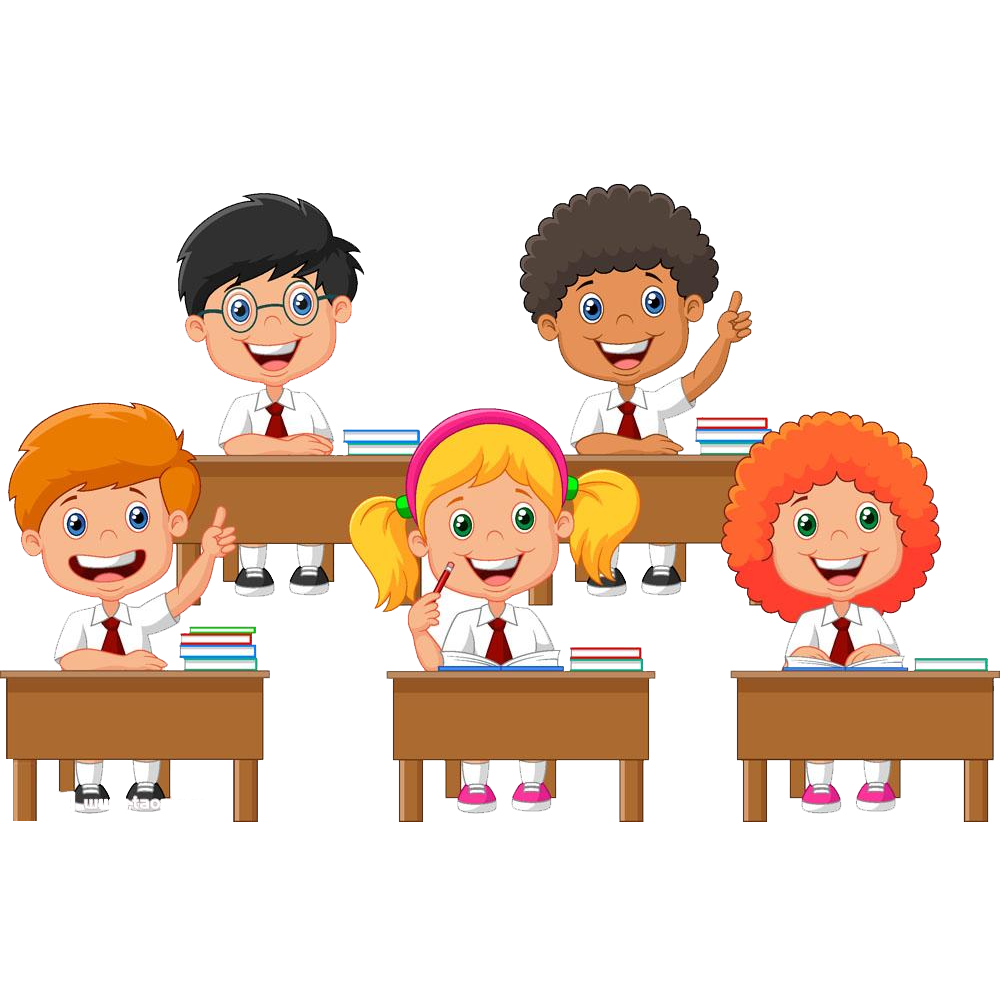 Chiếc xe đạp của chú Tư
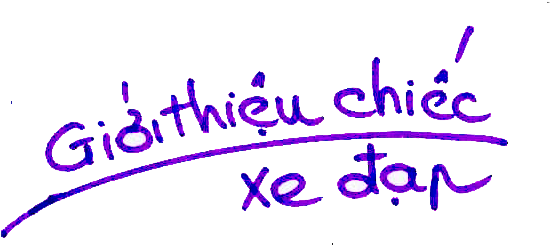 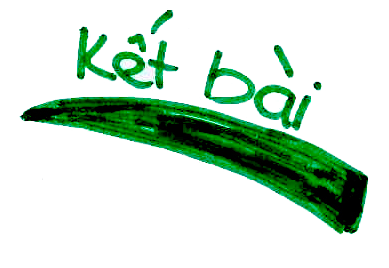 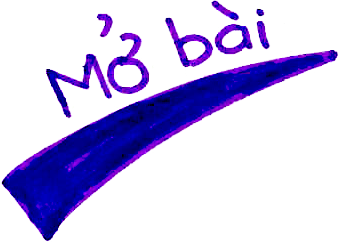 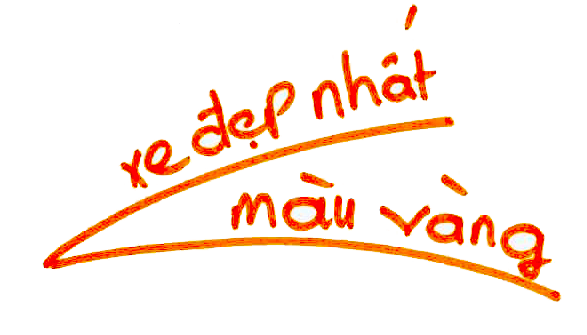 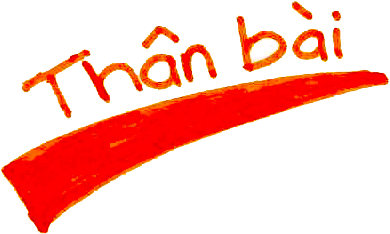 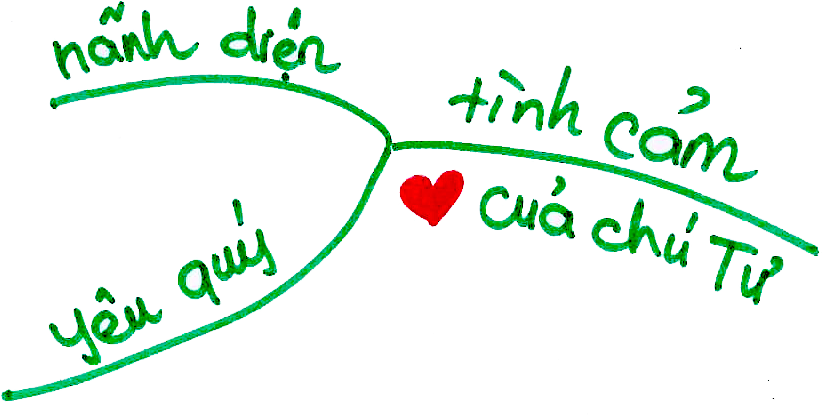 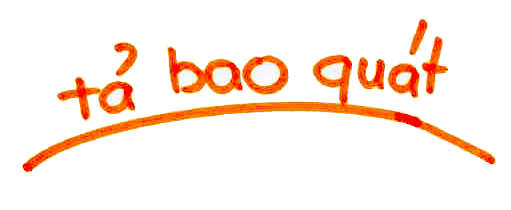 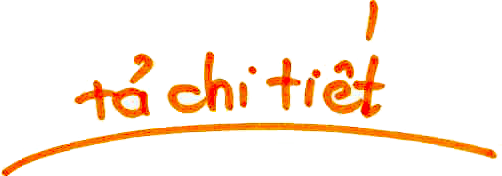 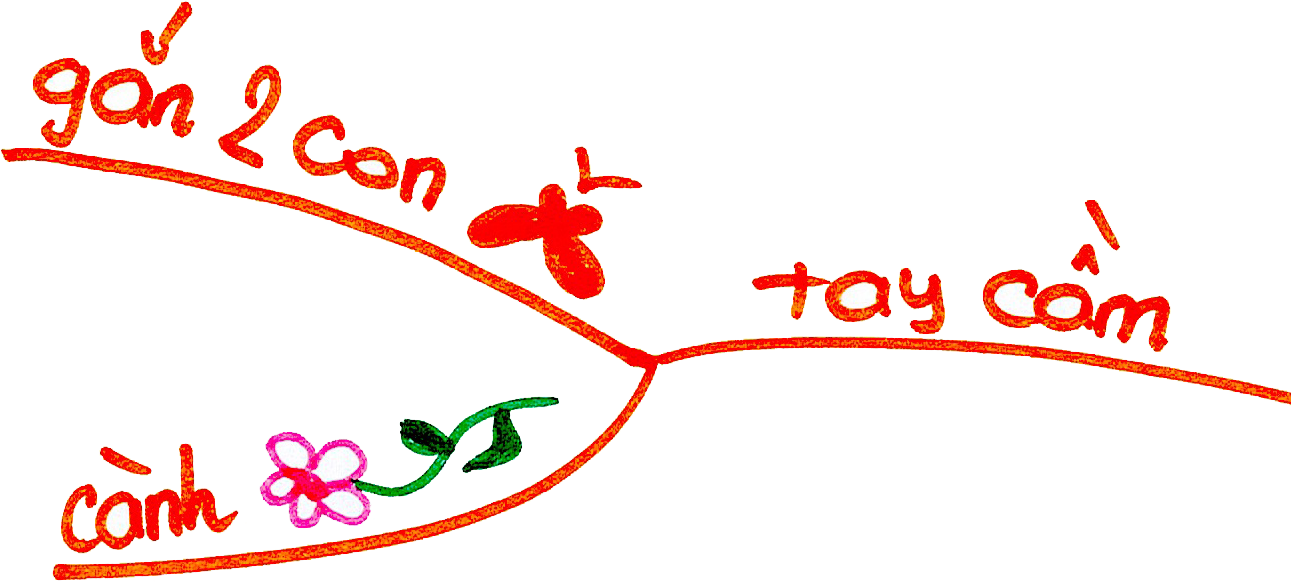 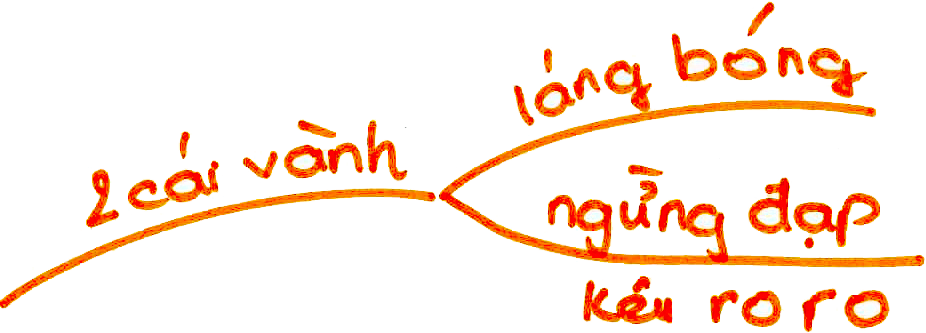 Chiếc xe đạp của chú Tư
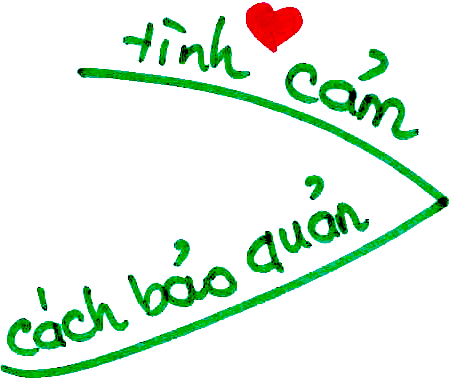 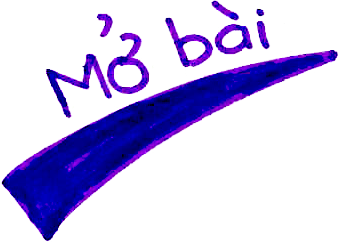 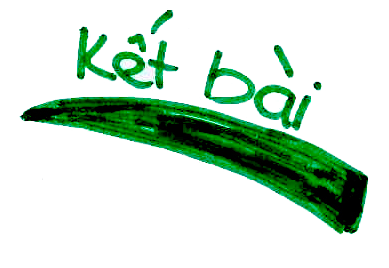 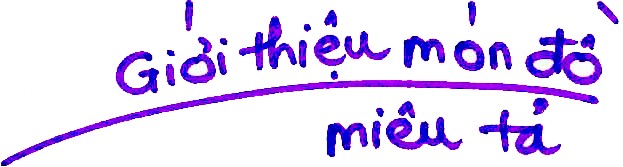 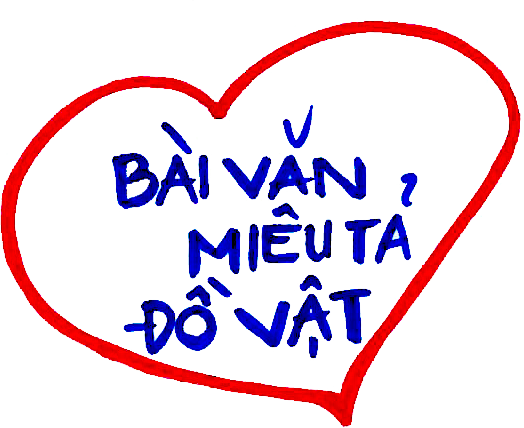 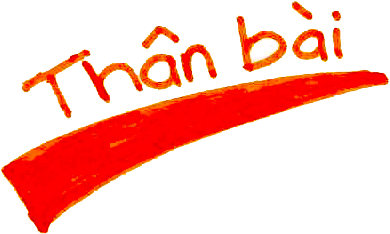 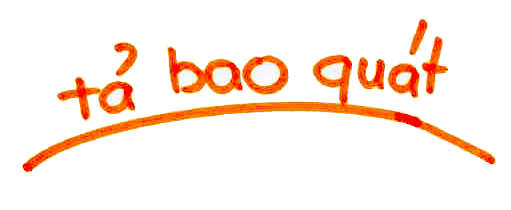 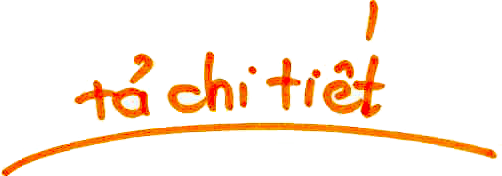 VẬN
DỤNG
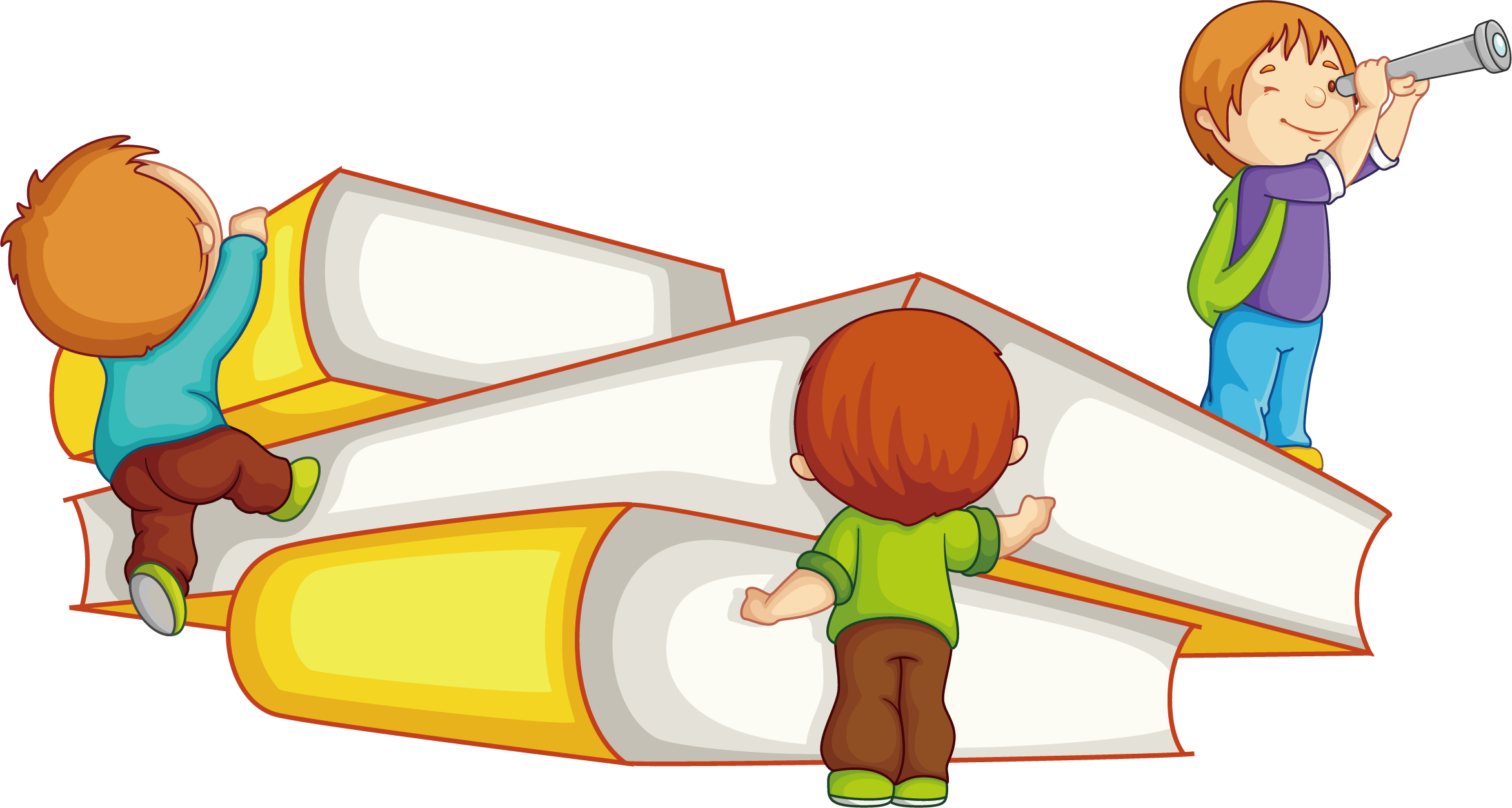 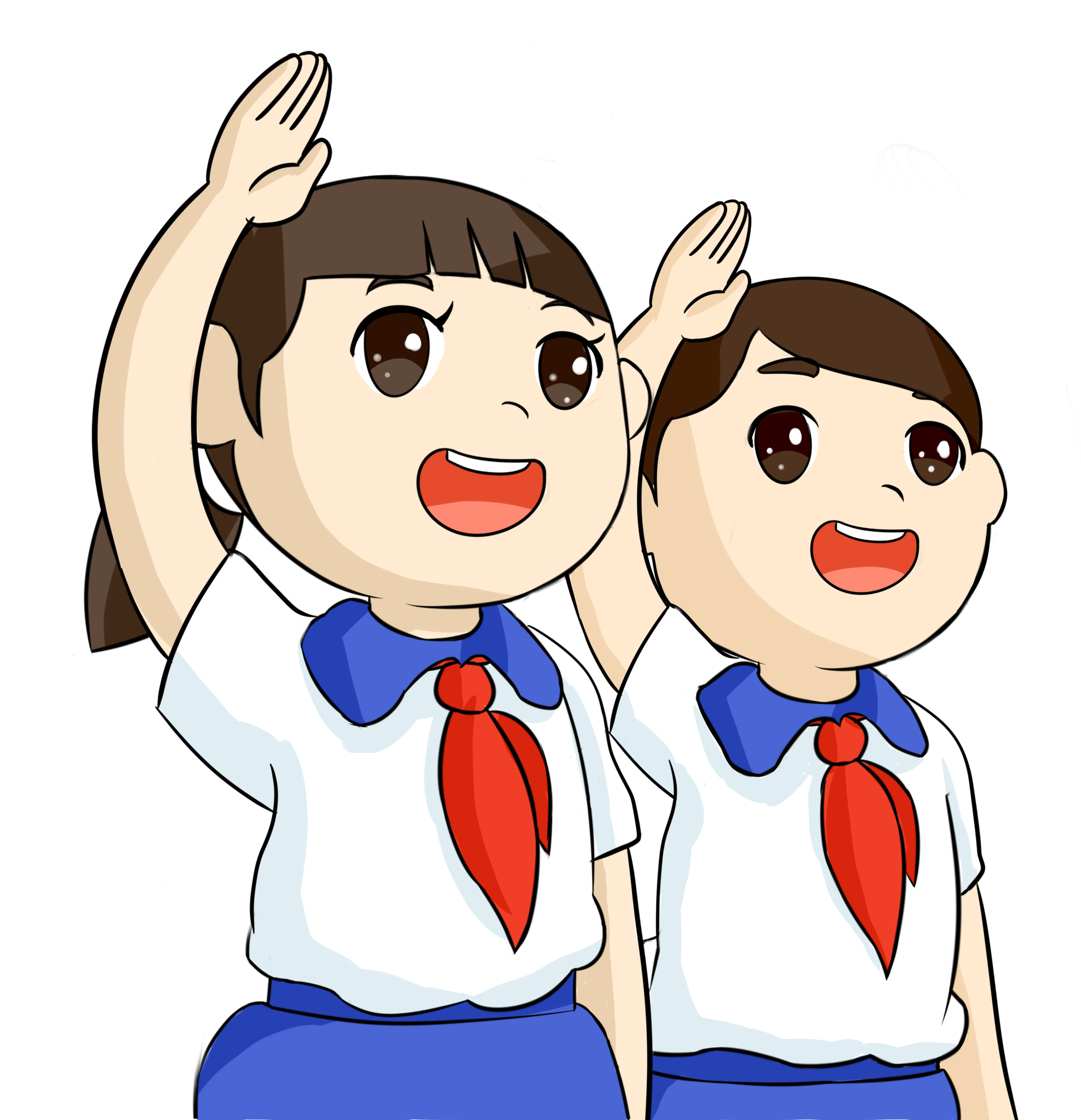 Lập dàn ý cho bài văn tả chiếc áo em mặc đến lớp hôm nay.
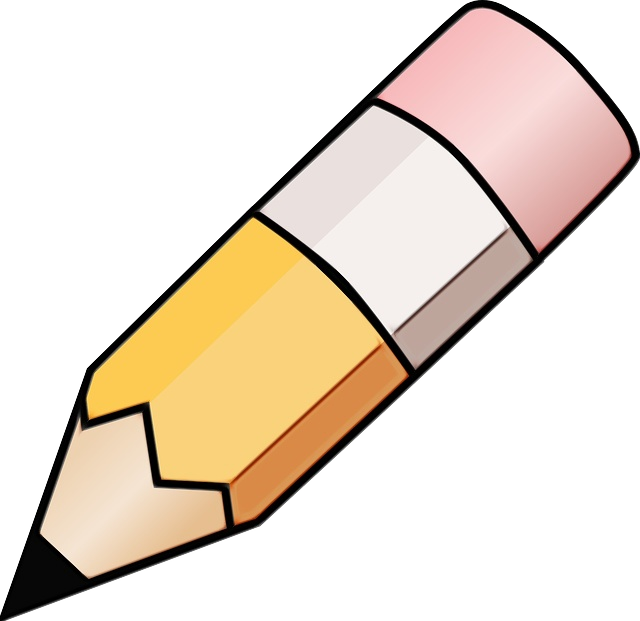 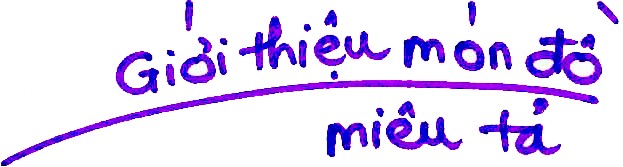 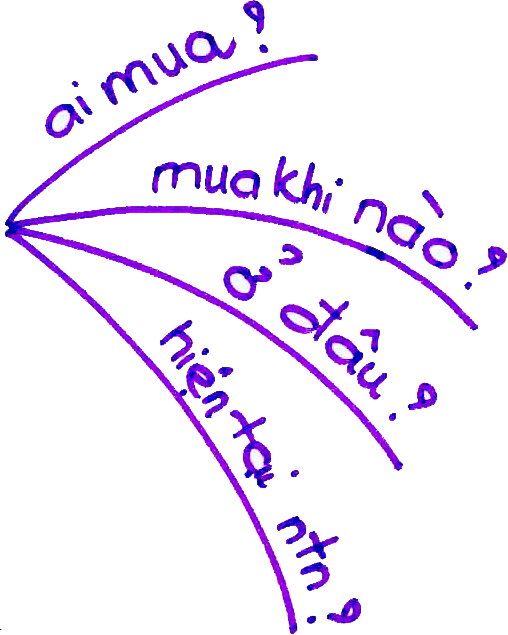 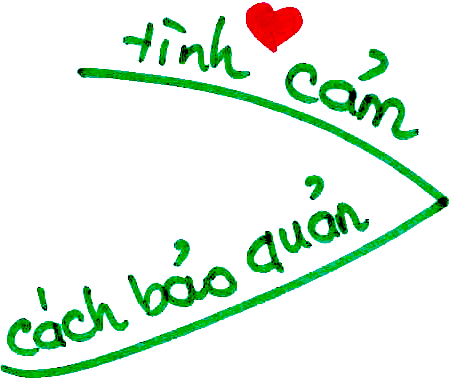 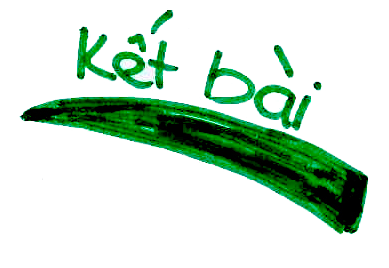 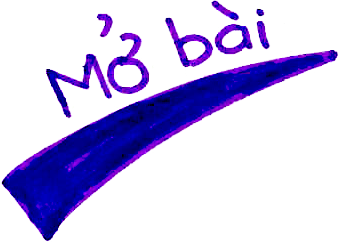 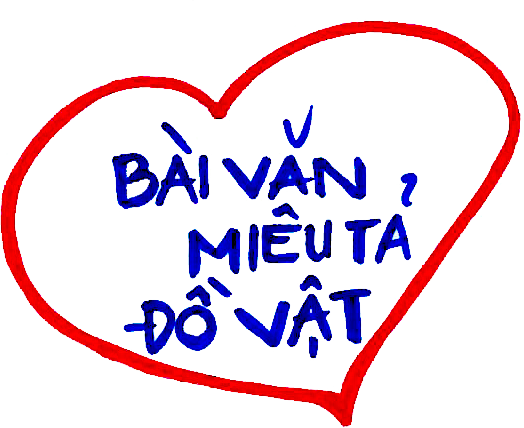 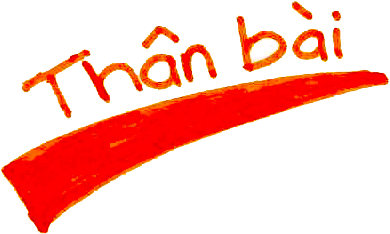 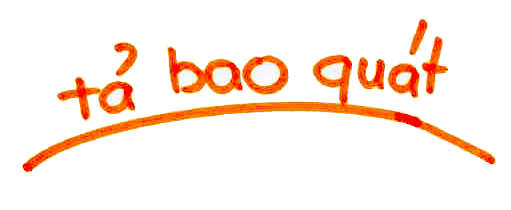 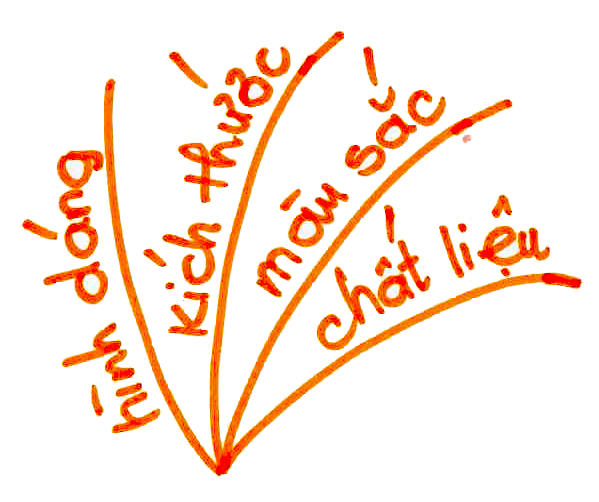 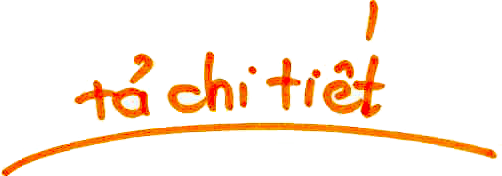 Dàn ý tả chiếc áo sơ mi em mặc đến lớp
KTUTS
1. Mở bài: Giới thiệu chiếc áo em mặc hôm nay - áo sơ mi trắng.
2. Thân bài:
- Tả bao quát chiếc áo:
Áo màu trắng tinh, làm bằng loại vải cốt tông.
Kiểu áo rất xinh, là kiểu cổ sơ-mi thắt nơ, tay phồng dành cho nữ.
Cái áo vừa vặn thoải mái, làn vải mềm mại, cảm giác dễ chịu.
- Tả chi tiết chiếc áo:
Cổ áo là cổ sơ-mi cách tân có viền bèo ren, được lót vải cho đứng cổ.
Hai bên nẹp cổ đính một nẹp vải dài bốn mươi xăng-ti-mét dùng để thắt nơ.
Đinh áo lật lai ba xăng-ti-mét, đính sáu nút nhựa ánh bạc lấp lánh như màu vỏ ốc.
Trên ngực áo phía trái mẹ đính huy hiệu trường.
Cách bảo vệ và giữ gìn chiếc áo được bền lâu…
3. Kết bài: Tình cảm của em với chiếc áo:
Em rất thích chiếc áo.
Em sẽ chăm ngoan, học giỏi...
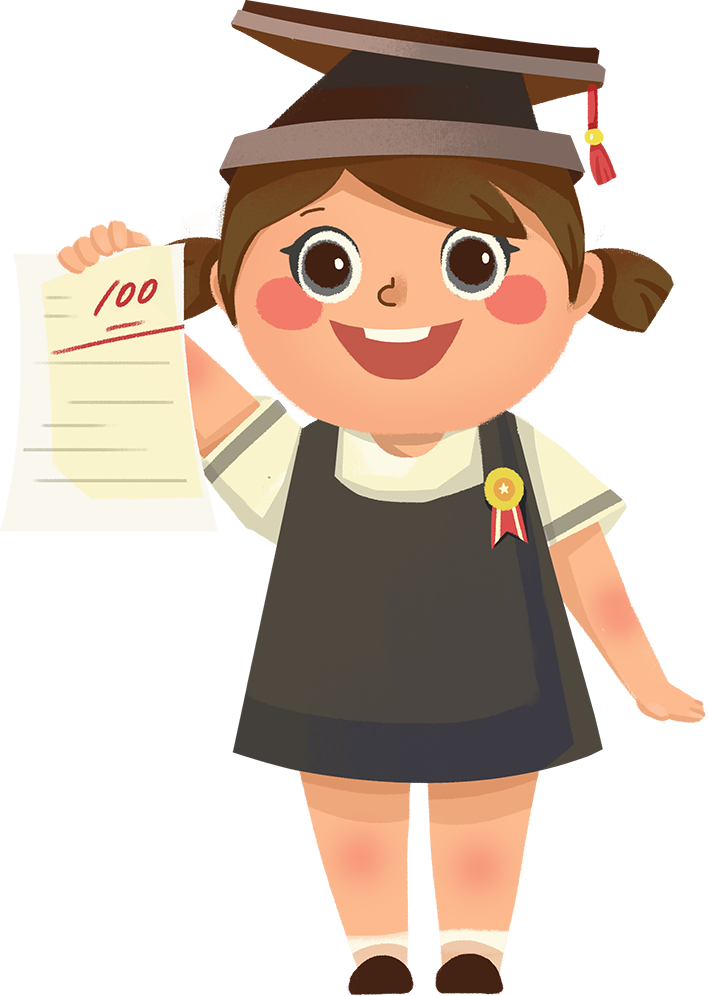 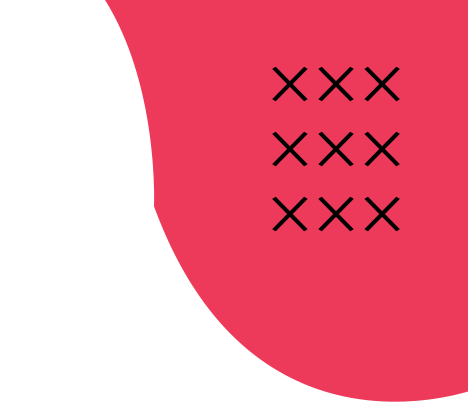 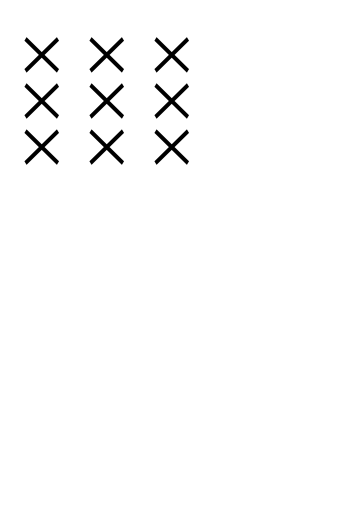 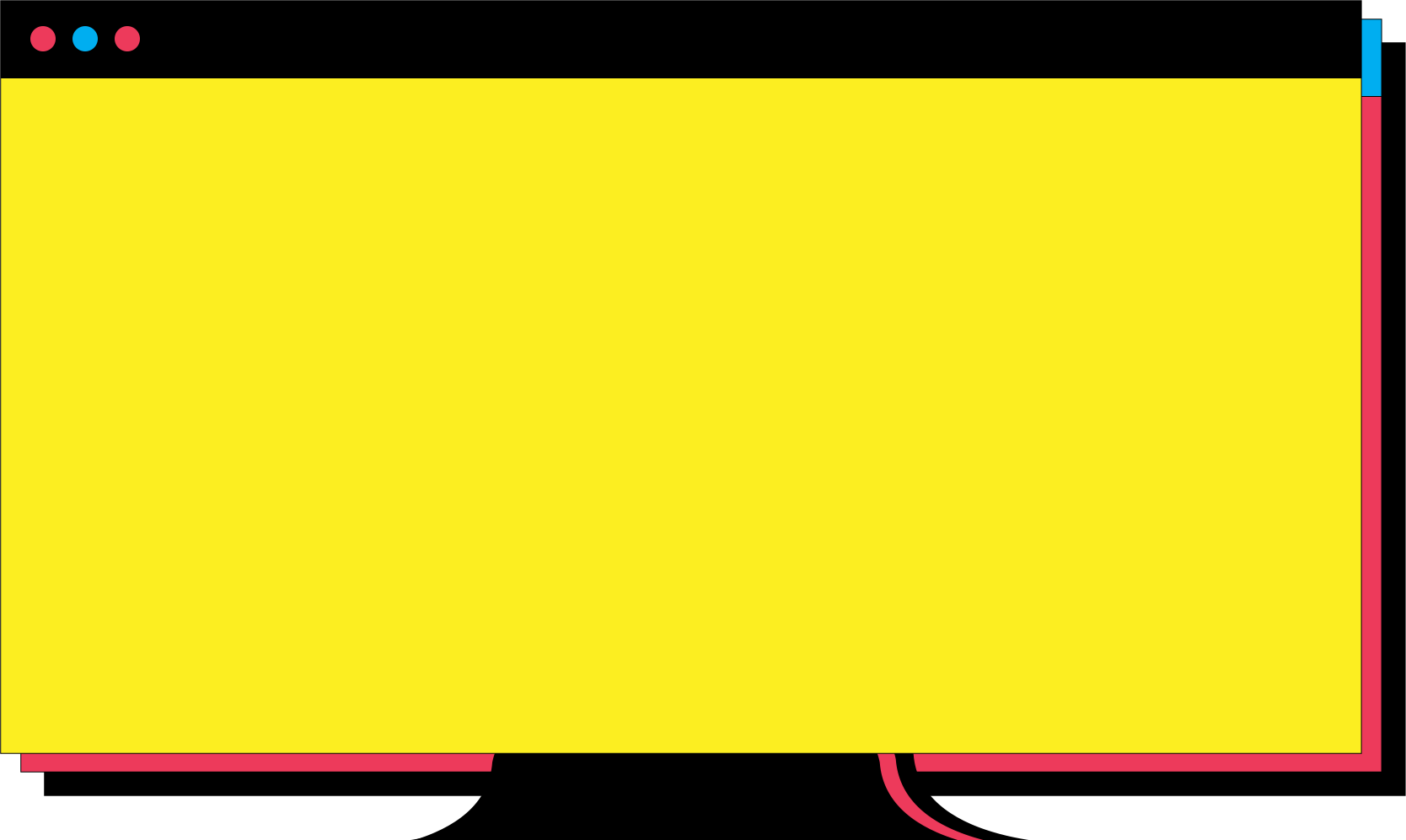 KTUTS
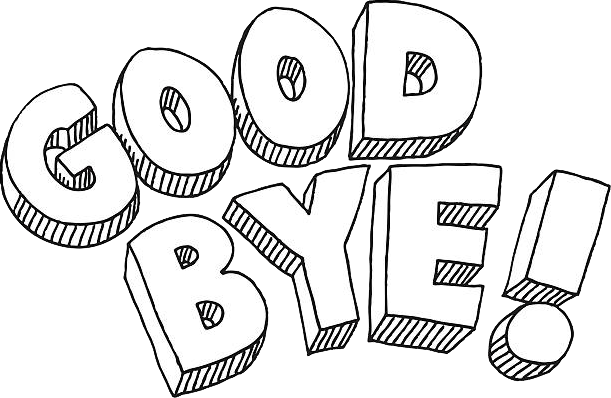